Team 516
Lunar Dust Glovebox
Mina Brahmbhatt, Nia Britton, Ryan Dreibelbis, Kendall Kovacs, Peter Mougey, Lawrence Terrell
November 19, 2024
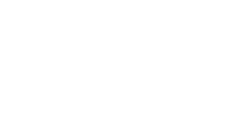 Our Team
Presenter
Kendall Kovacs
Project & Test Engineer, Point of Contact
Nia Britton
Quality & Design Engineer
Lawrence Terrell
Simulation & Fluids Engineer
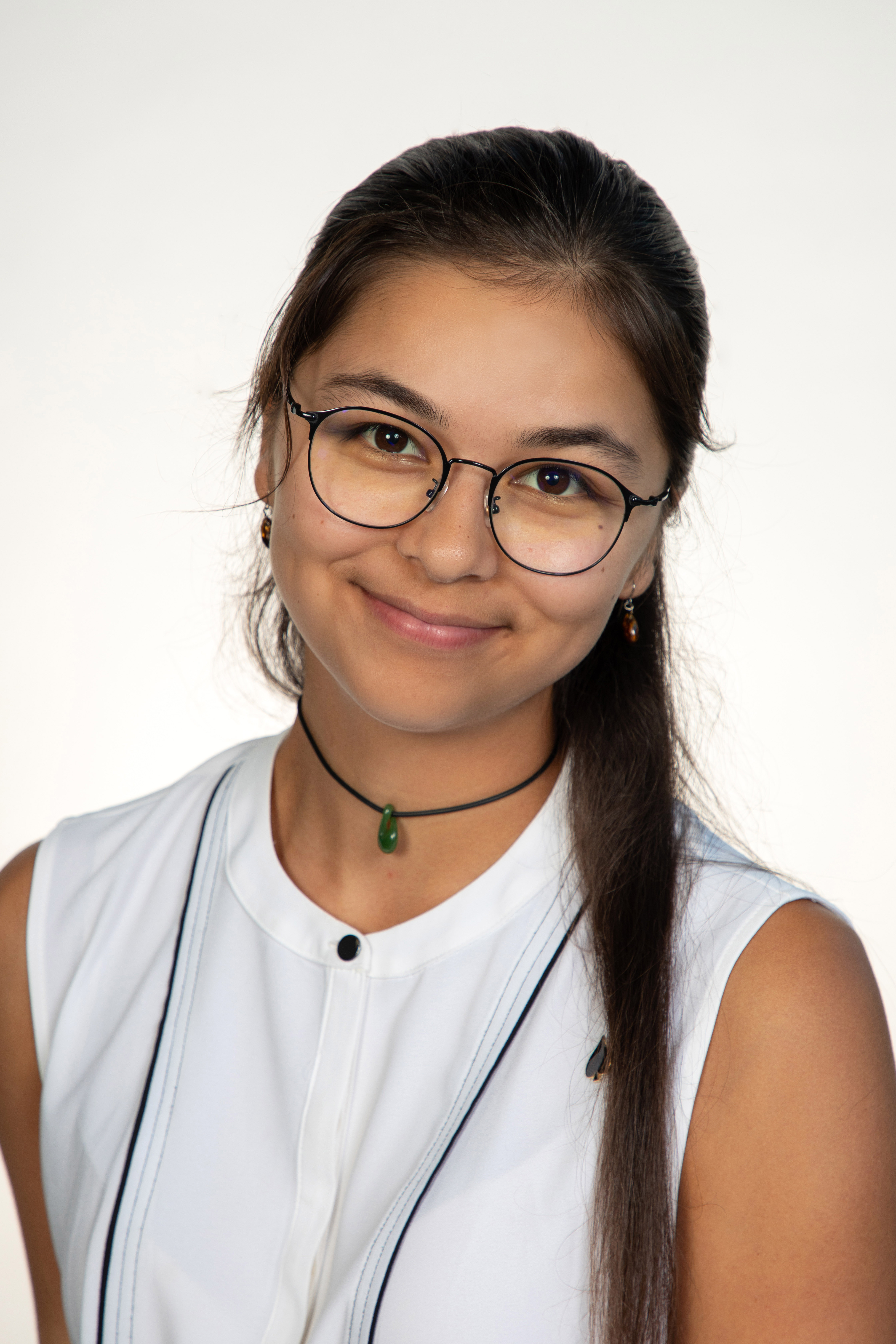 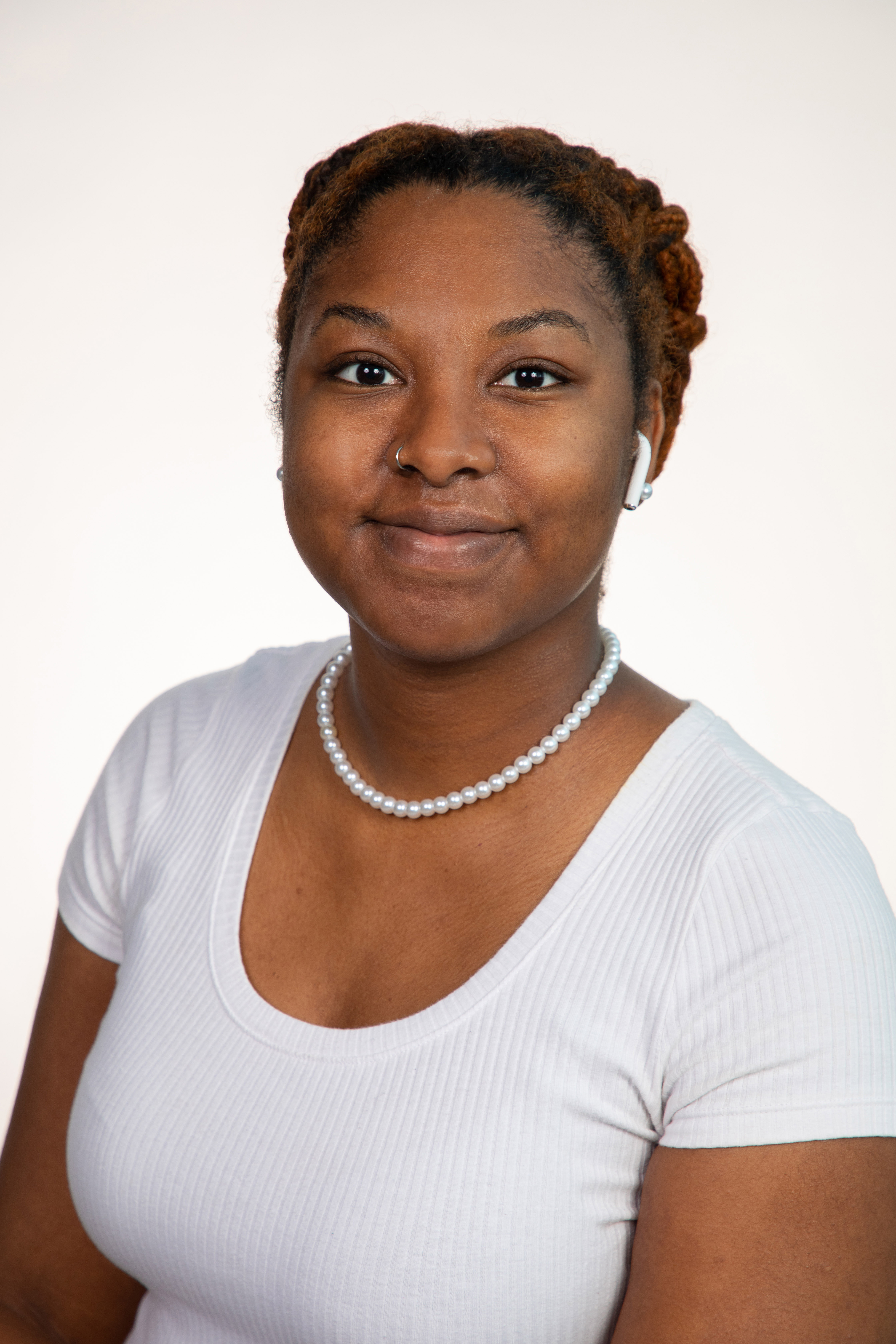 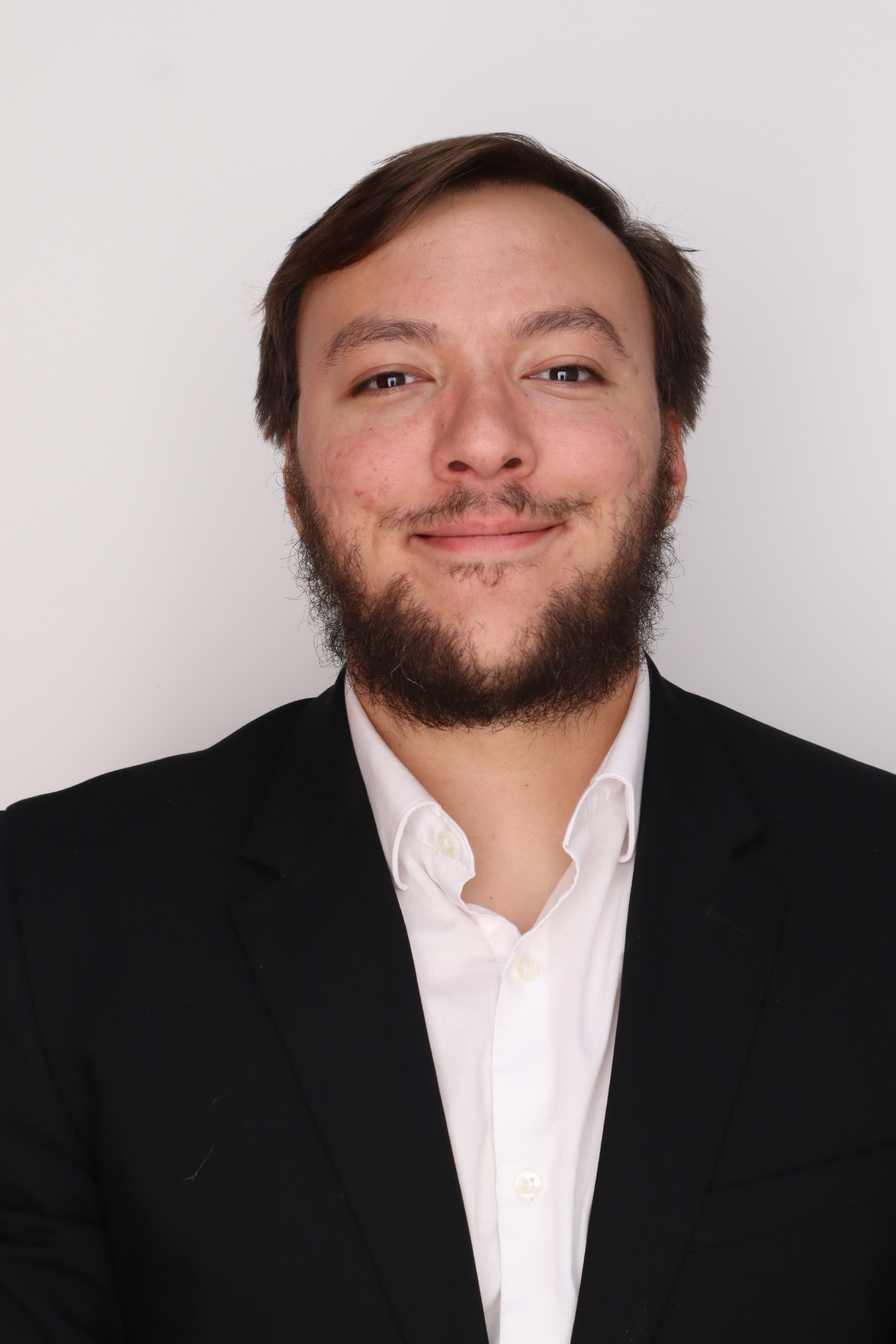 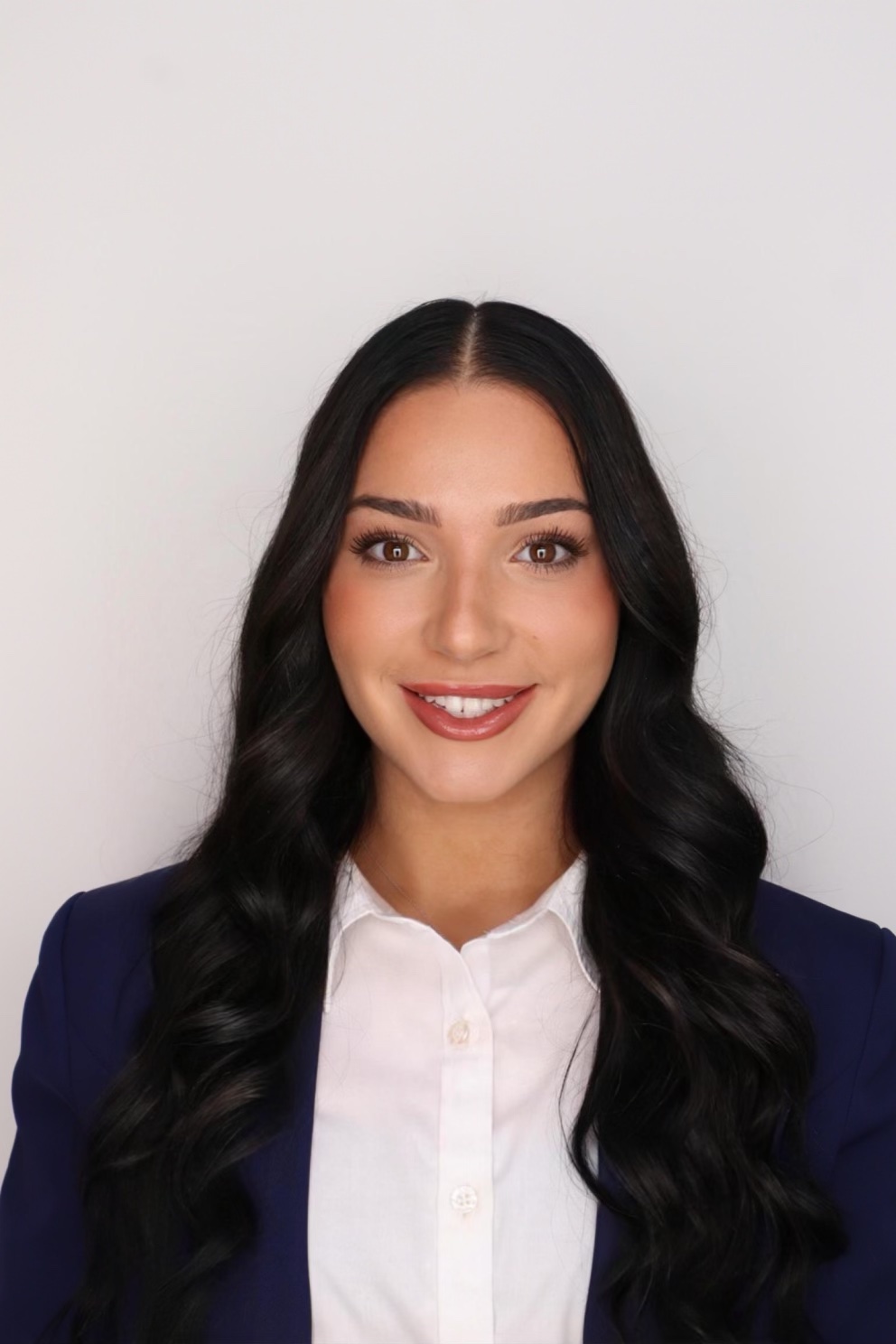 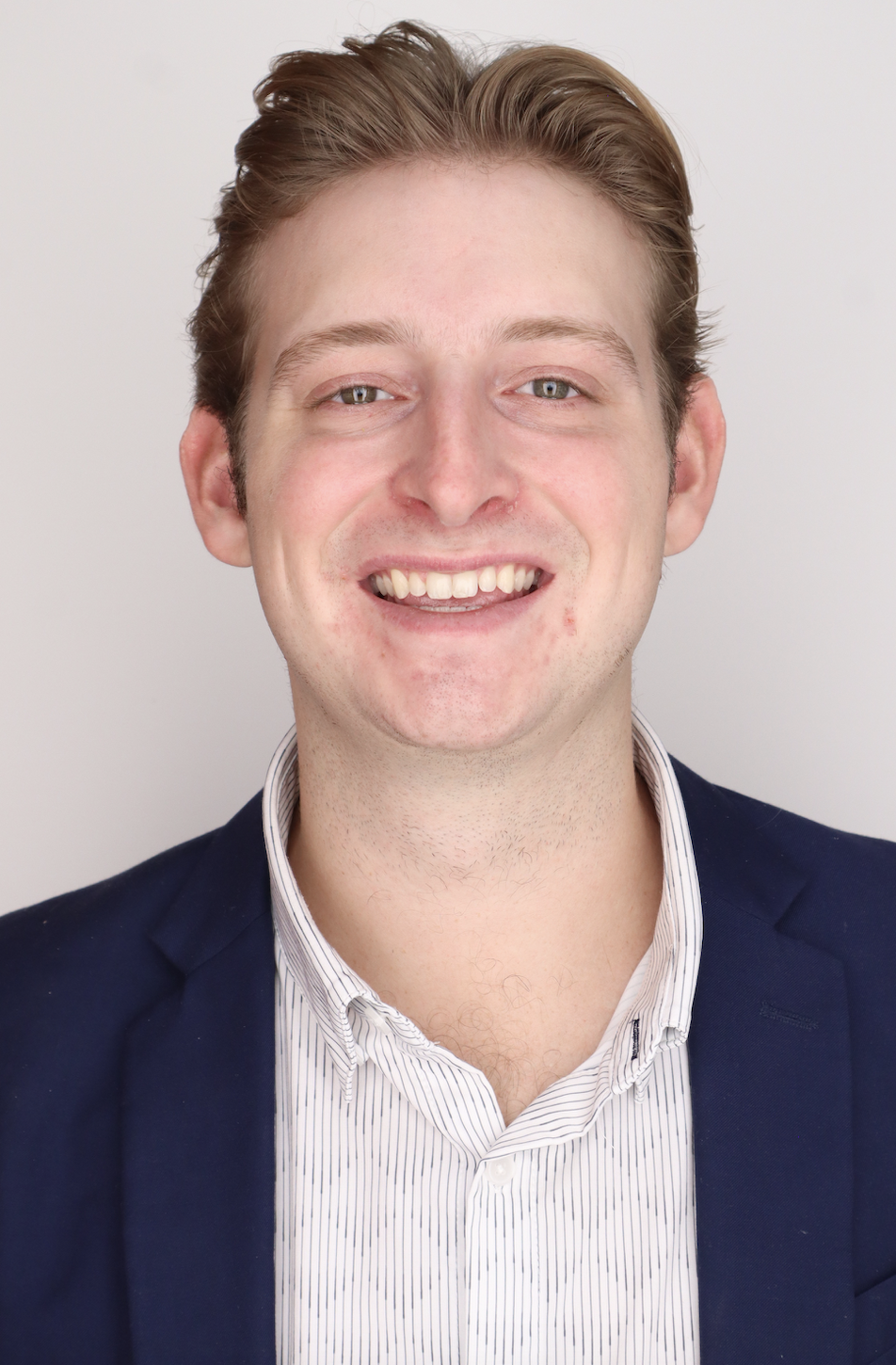 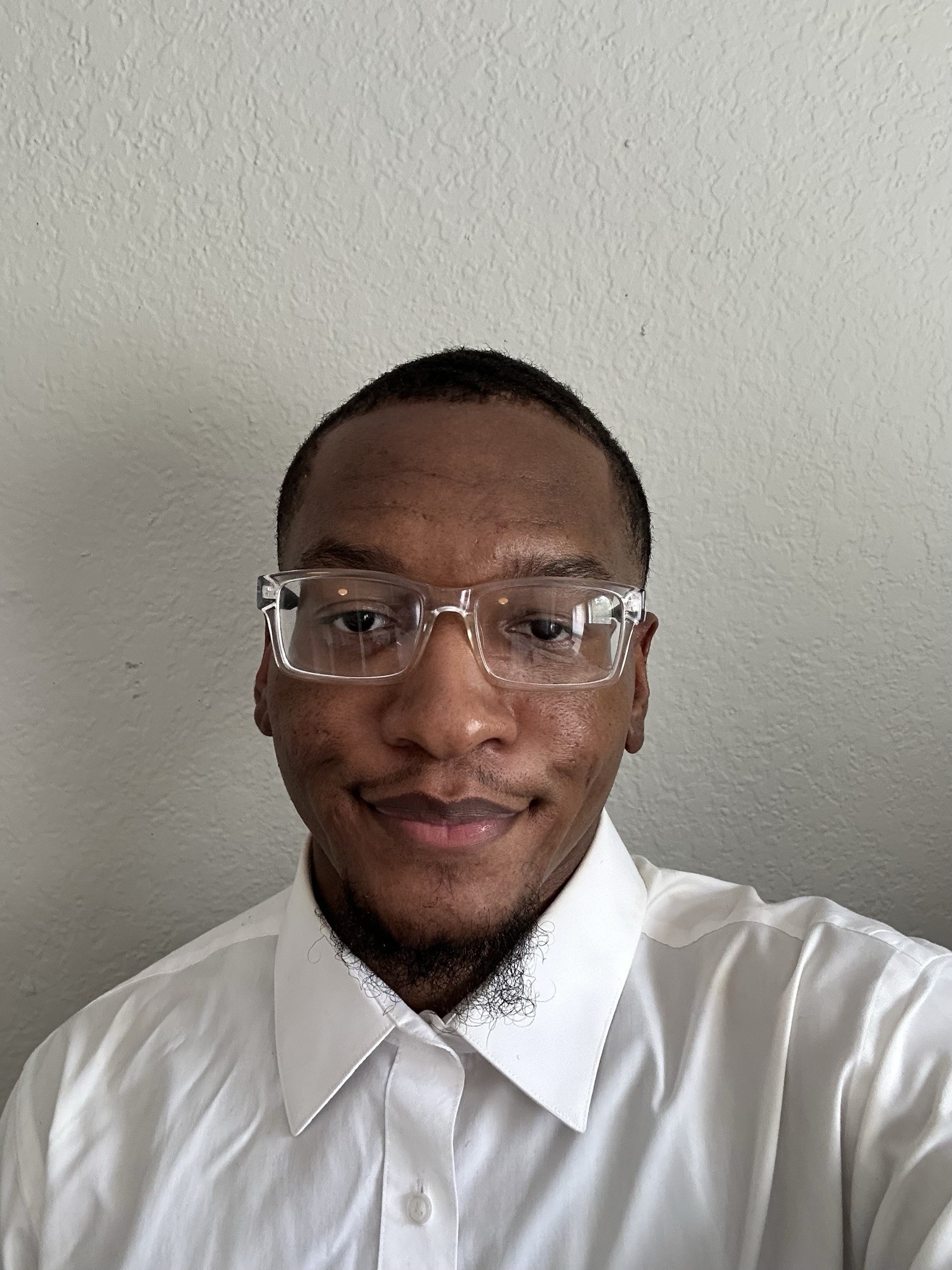 Ryan Dreibelbis
Systems Engineer
Peter Mougey
Manufacture & Design Engineer
Mina Brahmbhatt
Materials Scientist
Presenter
Presenter
Department of Mechanical Engineering
2
Peter Mougey
Sponsors
Amy Cassady
Orion Integrated Performance Lead
Amy Fritz
JSC Dust Mitigation Technical Lead
Brian Troutman
Human Landing System Crew Compartment Lunar Dust Mitigation Discipline Lead
Thomas Vassiliou
EX2 Spacecraft Performance and Concept Engineering (SPACE) Acting Deputy Branch Chief
Department of Mechanical Engineering
3
Peter Mougey
Advisors
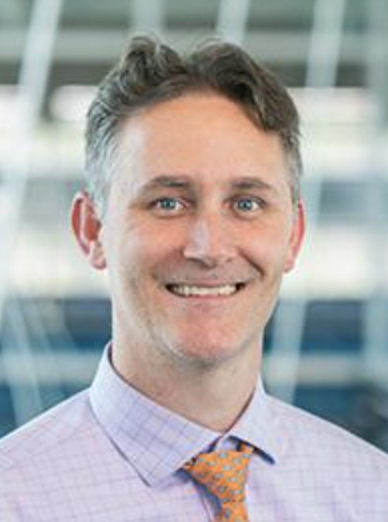 Dr. Brandon Krick Associate Professor
Dr. Shayne McConomy
Teaching Faculty II
Department of Mechanical Engineering
4
Peter Mougey
Objective
The objective of this project is to optimize air flow to evenly distribute lunar dust simulant throughout a lunar dust glovebox.
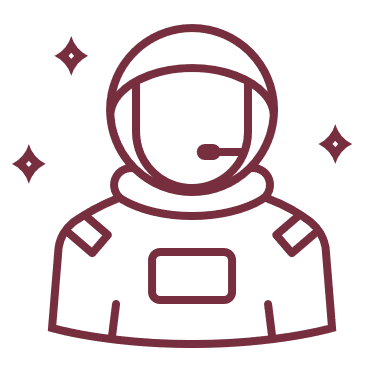 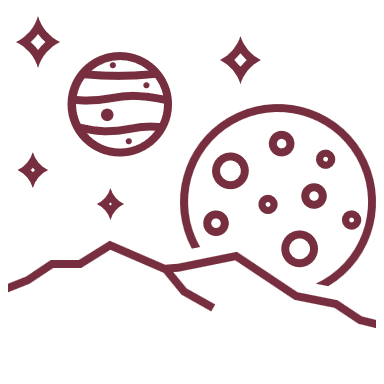 Department of Mechanical Engineering
5
Peter Mougey
Project Background:
Lunar Regolith
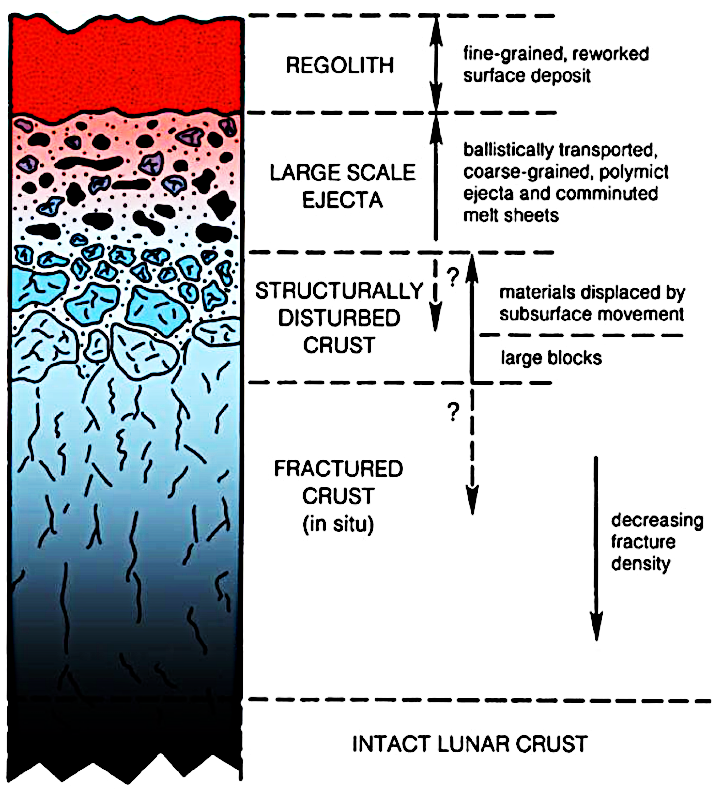 Fragmental layer covering the lunar surface
Independent of rock size or composition
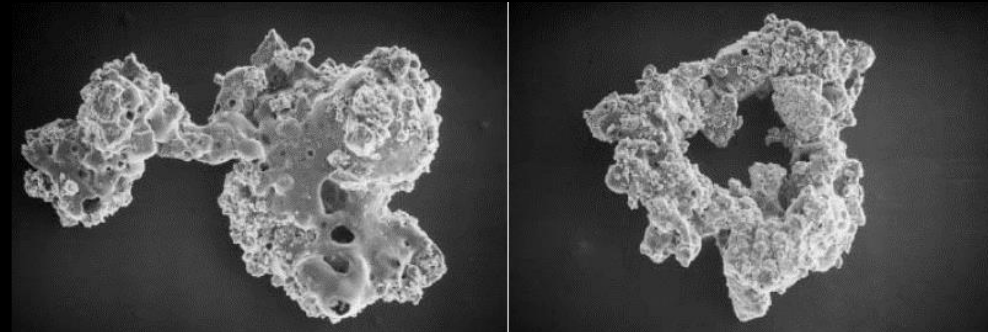 Department of Mechanical Engineering
6
[Speaker Notes: -lunar regolith is the fragmental layer covering the lunar surface, independent of rock size or composition
-picture included is the cross section of the regolith structure and the microstructure; showing how its irregular boundaries make  it sharp

a thick layer of unconsolidated rock, dust, and pebbles that covers the moon's surface.]
Peter Mougey
Project Background:
Lunar Dust
Fine particles of the lunar regolith
Average size is ~100 µm
Average density is 1.5 g/cm3
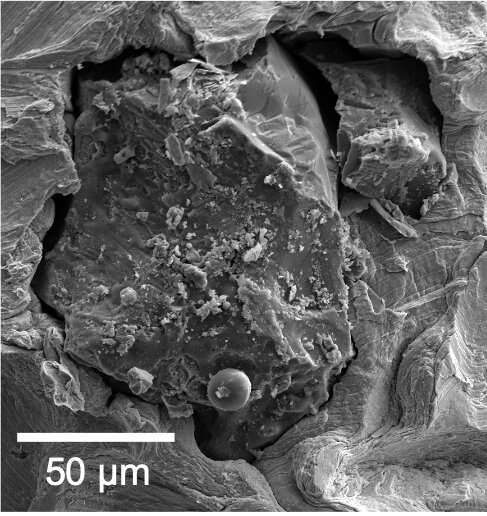 Department of Mechanical Engineering
7
Peter Mougey
Project Background:
NASA-JSC & JSEG Glovebox
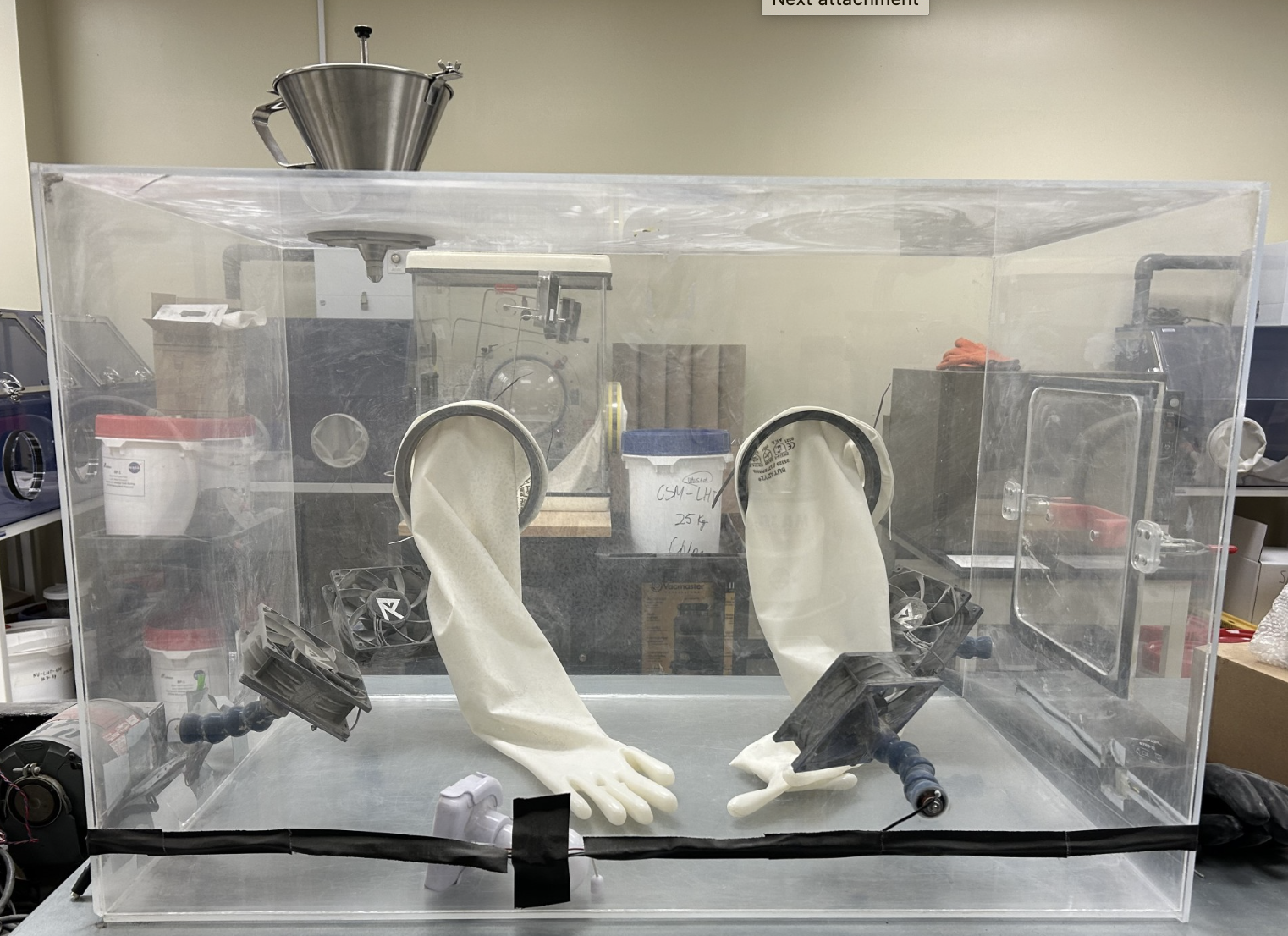 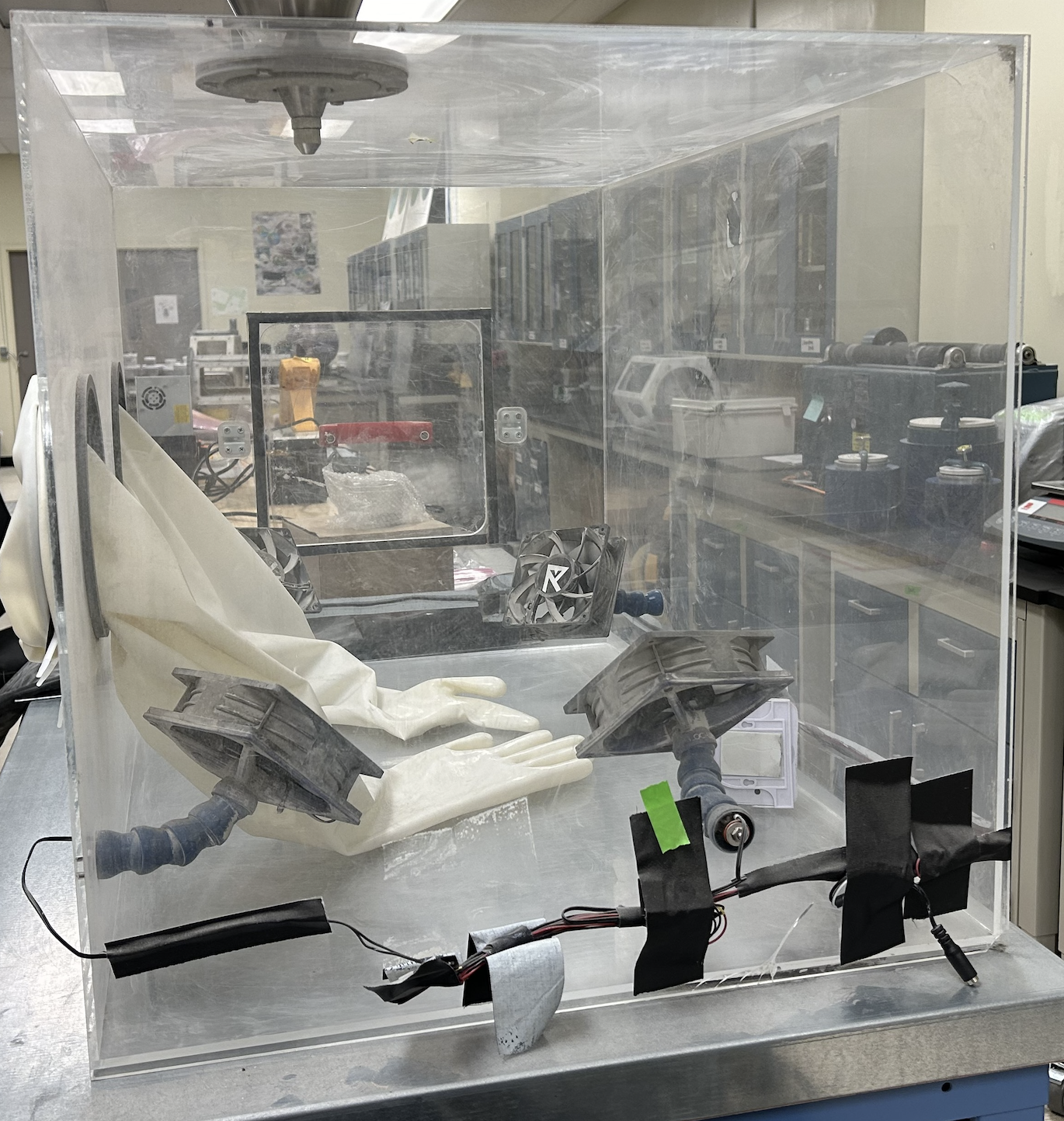 Department of Mechanical Engineering
8
Peter Mougey
Project Background:
The Problem
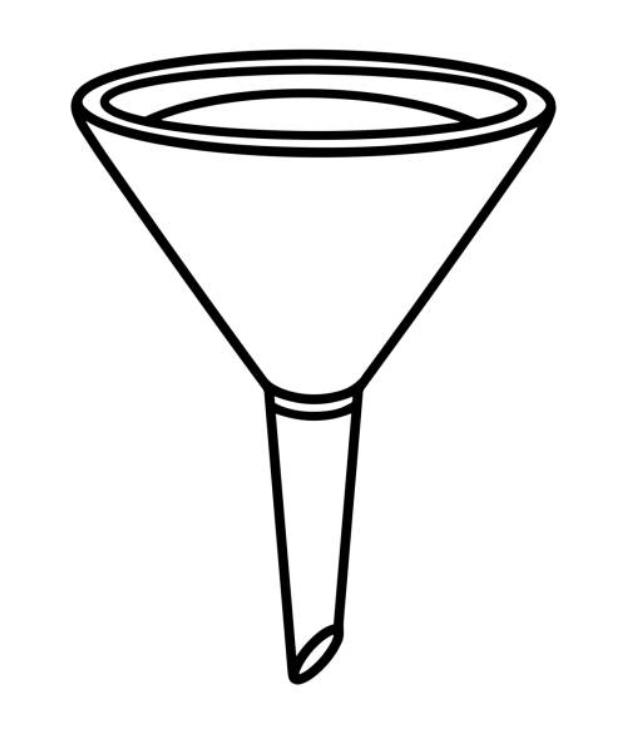 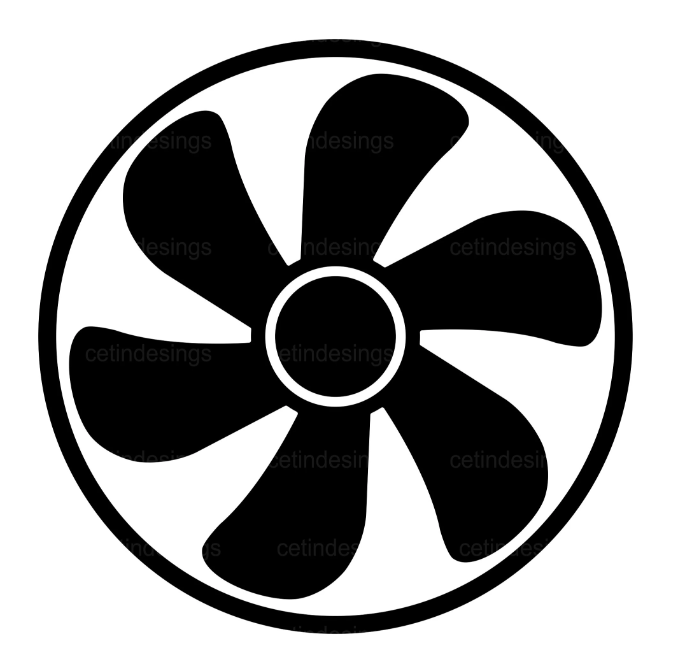 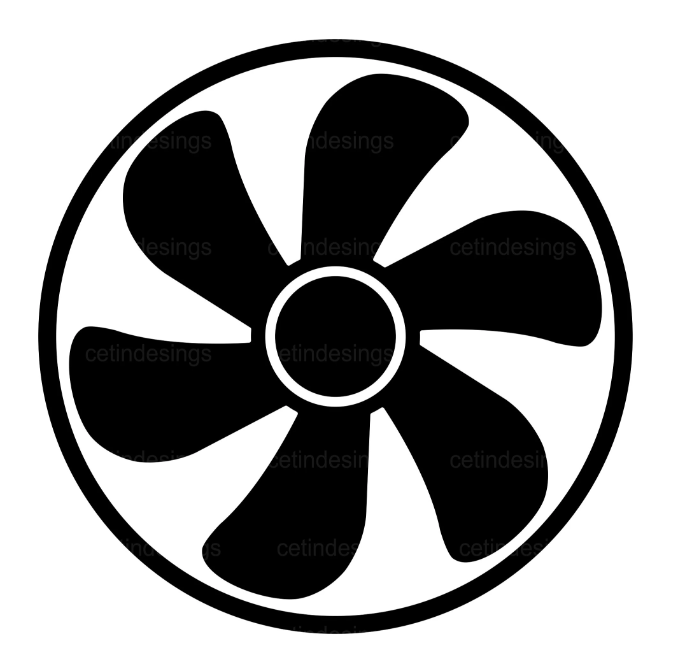 Department of Mechanical Engineering
9
Peter Mougey
Project Background:
The Problem
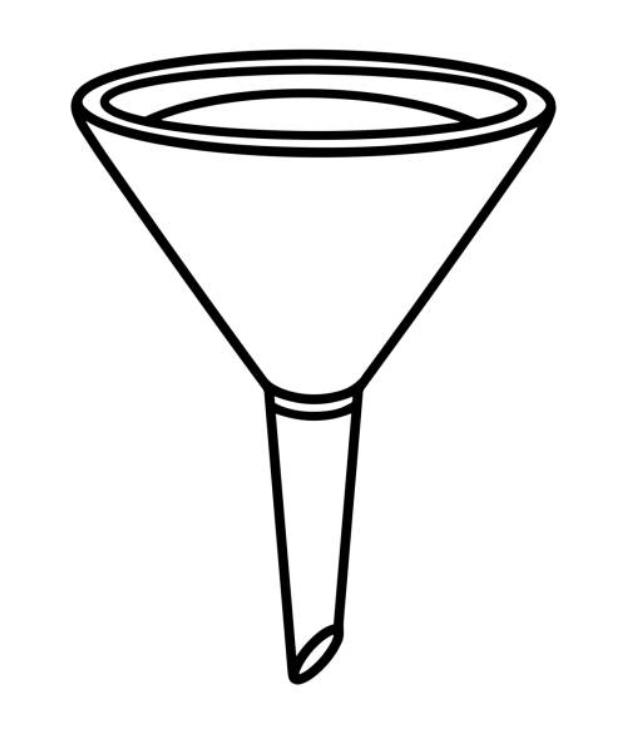 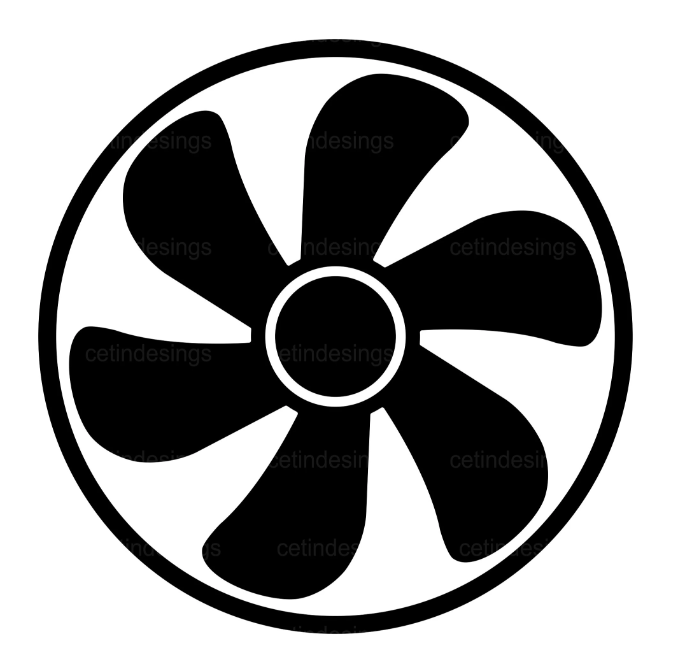 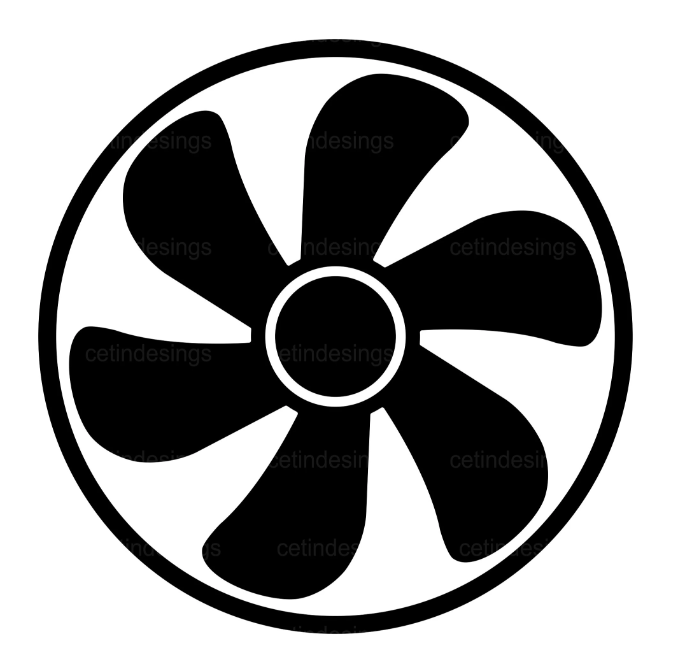 Department of Mechanical Engineering
10
Peter Mougey
Project Background:
Overall Goals
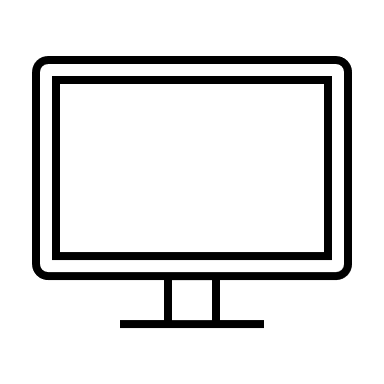 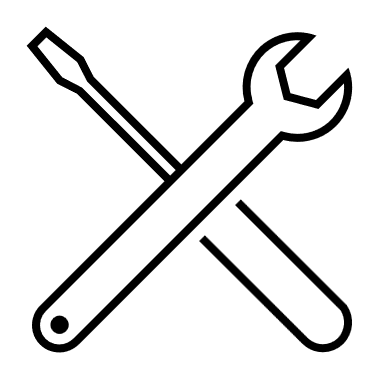 Build and test glovebox design
Compare result with CFD
Model air flow using CFD
Department of Mechanical Engineering
11
Selected Simulants:
Visual Differences
Peter Mougey
LHS-1D:
Lunar Highlands Dust Moon Simulant
LMS-1D:
Lunar Mare Dust Moon Simulant
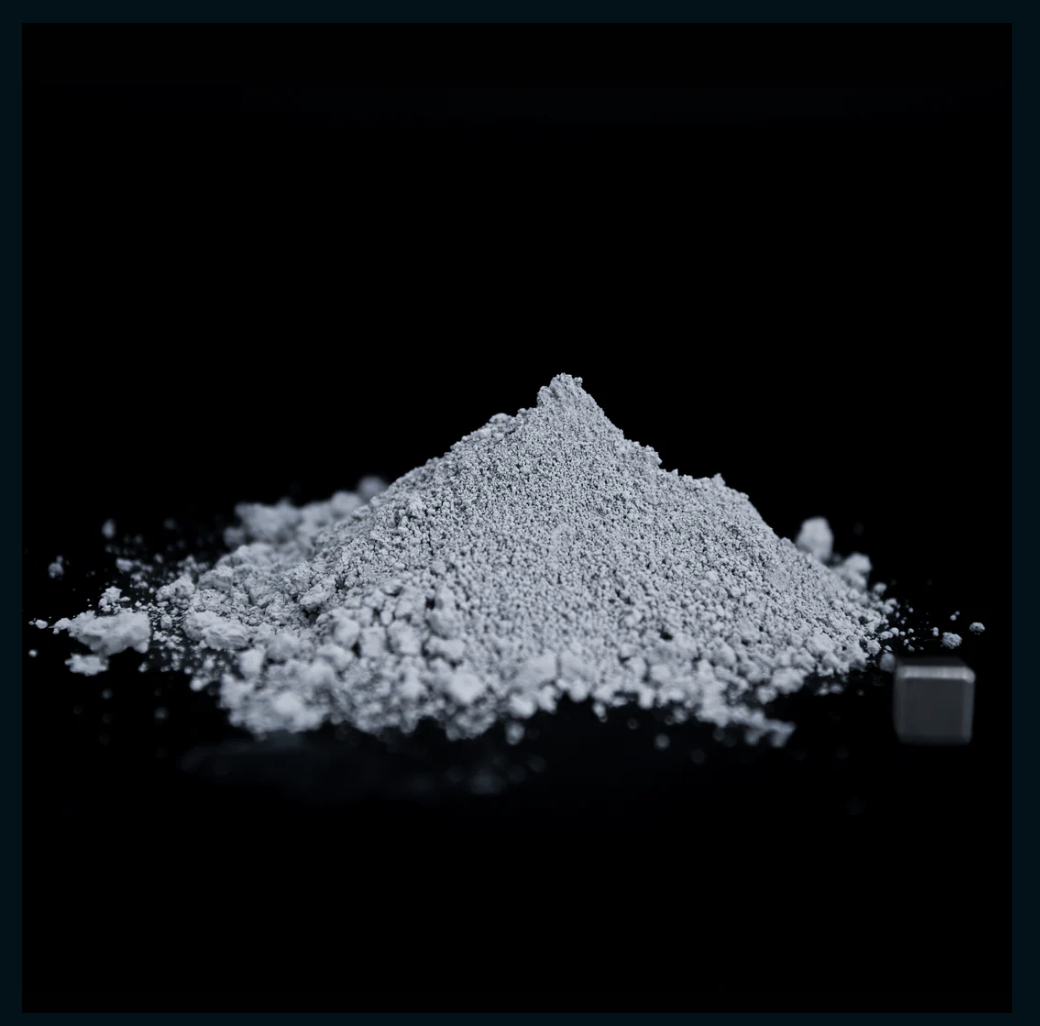 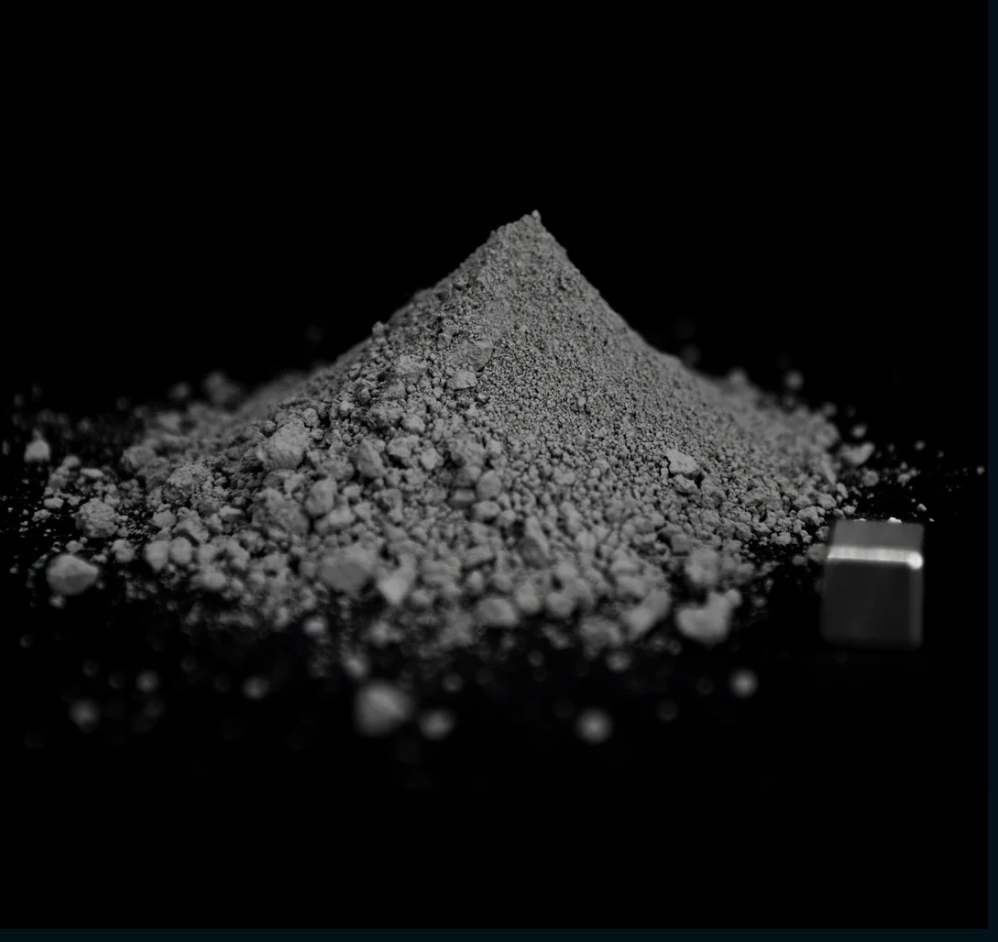 Department of Mechanical Engineering
12
[Speaker Notes: -Highlands is from the lighter part of the moon
-Mare is from the darker side of the moon
-Chose these because they fit the criteria for density needs (below 35 um) and they both come from the same company called Space Resource Technology
-IF ASKED: since we switched from LHS-1 to LHS-1D, the difference is a smaller particle diameter of 35 microns compared to 1 mm]
Peter Mougey
Selected Simulants:
Location Differences
LHS-1D:
Lunar Highlands Dust Moon Simulant
LMS-1D:
Lunar Mare Dust Moon Simulant
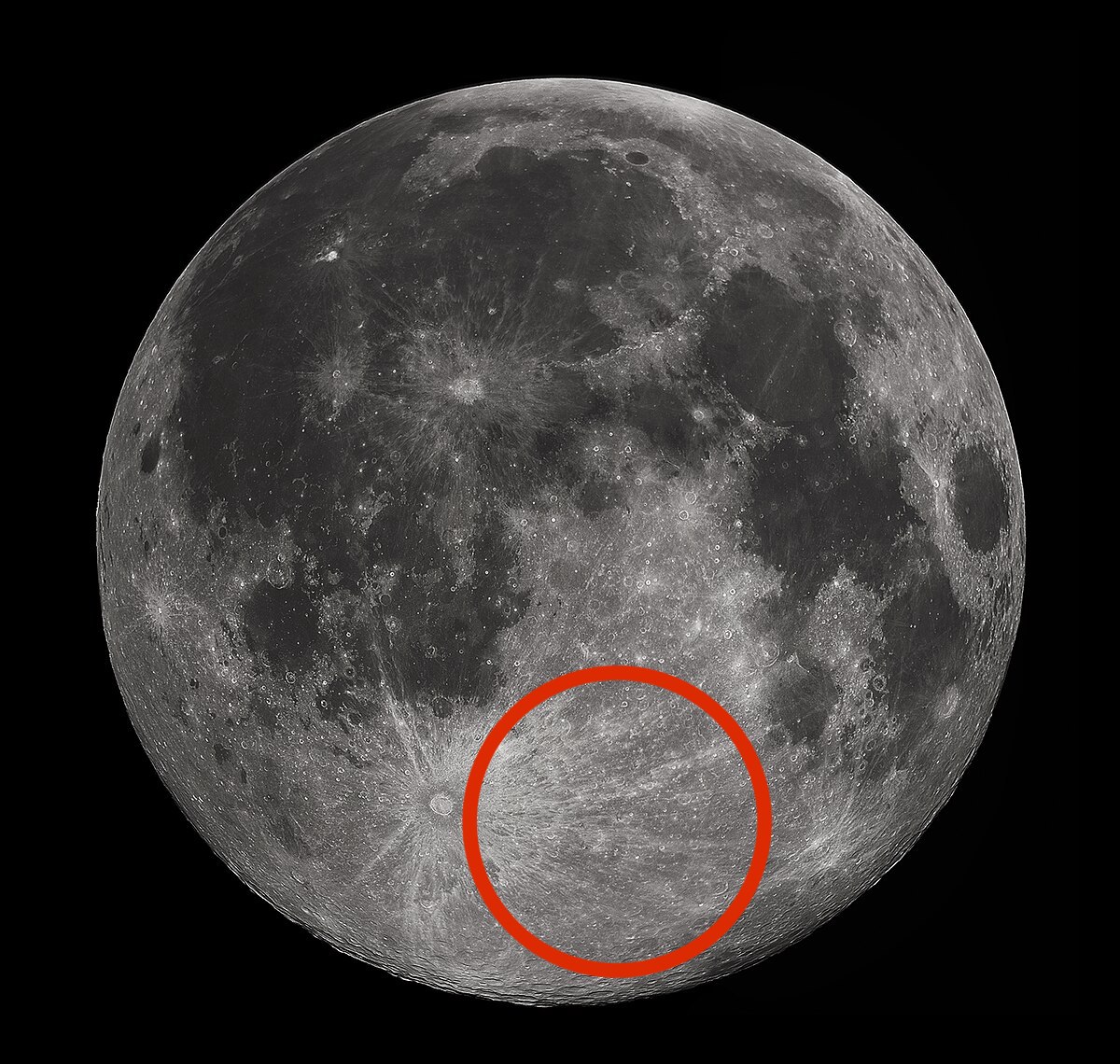 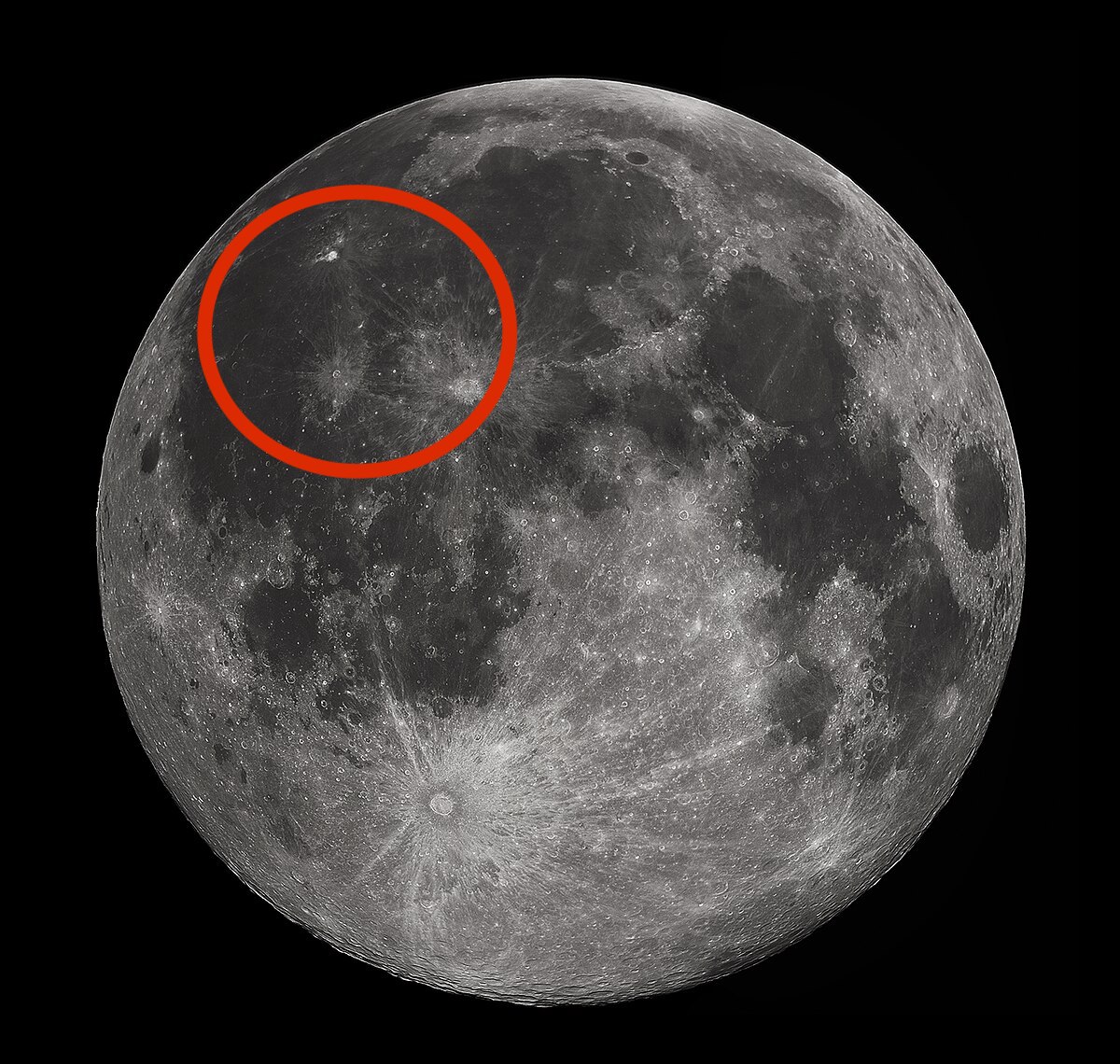 Department of Mechanical Engineering
13
[Speaker Notes: -Highlands is from the lighter part of the moon: mainly anorthsite formed from slowly cooled lava
-Mare is from the darker side of the moon: mainly dark basalts formed from rapid cooled lava
-Chose these because they fit the criteria for density needs (below 35 um) and they both come from the same company called Space Resource Technology]
Peter Mougey
Selected Simulants:
Properties and Shipping
LMS-1D:
Lunar Mare Dust Moon Simulant
LHS-1D:
Lunar Highlands Dust Moon Simulant
Order Size: 60g
Particle size range: <0.04 - 35 µm
Mean particle size: 7µm
Uncompressed bulk density: 0.79 g/cm^3
Approximated cost: $25
Approximated shipping: 2-3 weeks
Order Size: 60g
Particle size range: <0.04 - 35 µm
Mean particle size: 6 µm
Uncompressed bulk density: 0.79 g/cm^3
Approximated cost: $25
Approximated shipping: 2-3 weeks
Department of Mechanical Engineering
14
[Speaker Notes: -Highlands is from the lighter part of the moon
-Mare is from the darker side of the moon
-Chose these because they fit the criteria for density needs (below 35 um) and they both come from the same company called Space Resource Technology
-Uncompressed bulk density is just the density that assumed zero outside pressure is acting on it]
Peter Mougey
Anticipating Challenges:Targets and Metrics Generation
Solution:
Fluorescent glass spheres
Problem:
Simulant particle too small to see with naked eye
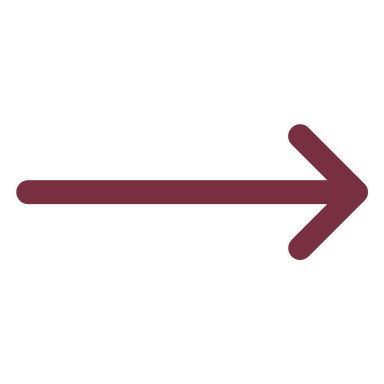 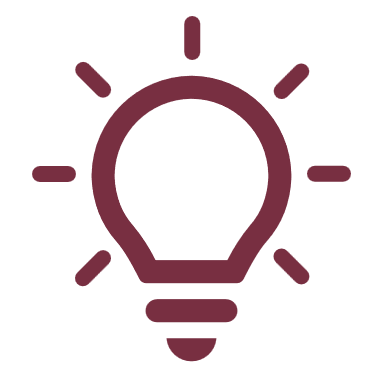 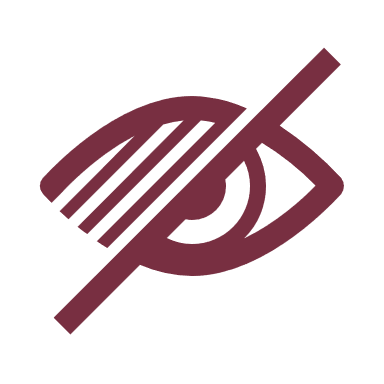 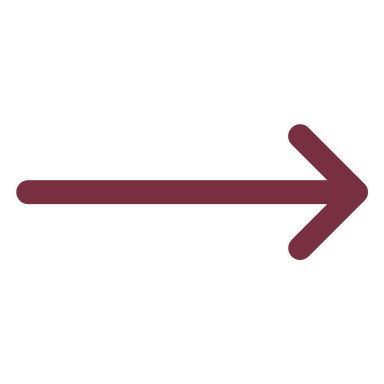 Solution:
Dehydrating simulant and spheres
Problem:
Simulant sticking due to moisture
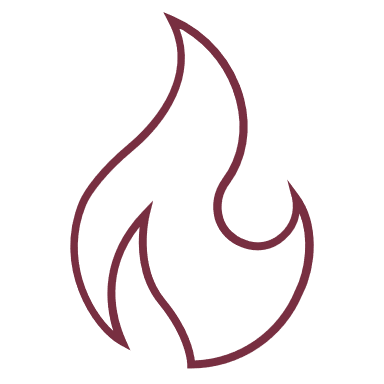 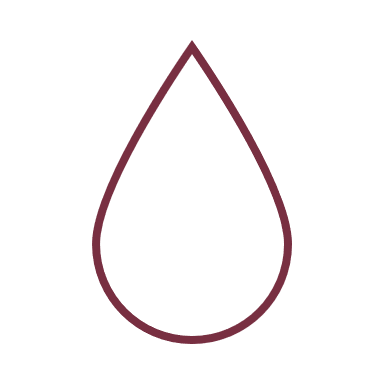 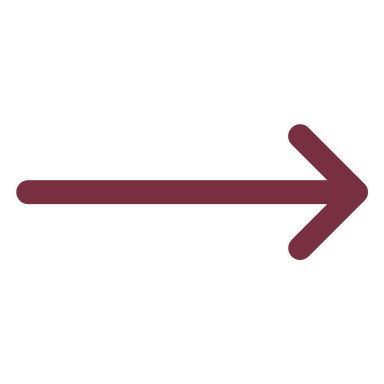 Solution:
Use Particle Image Velocimetry (PIV) to visualize particles
Problem:
Visualizing the movement of particles and air flow
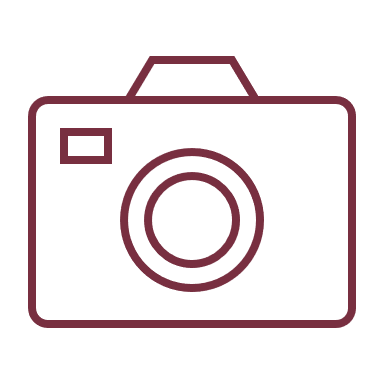 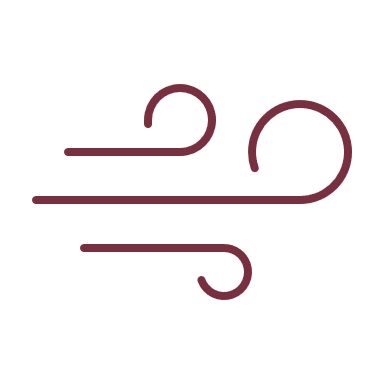 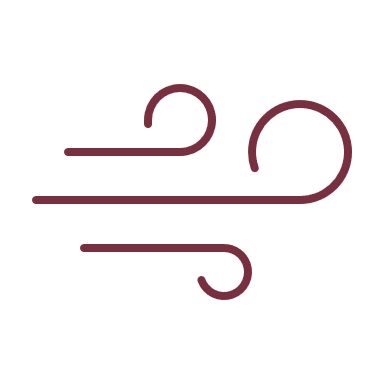 Department of Mechanical Engineering
15
[Speaker Notes: Lunar Simulant is microscopically small there it is impossible to see with the naked human eye which makes monitoring the distribution of the simulant inside the glove box very difficult. To remedy this issue, fluorescent glass spheres with similar size and density will be placed in the glovebox with the lunar simulant as a method to visualize the position of the lunar simulant particles over time.
Explain these and how forseen challenges enabled us to locate certain metrics/things we need to accomplish]
Peter Mougey
Visualizing content:UV Solution
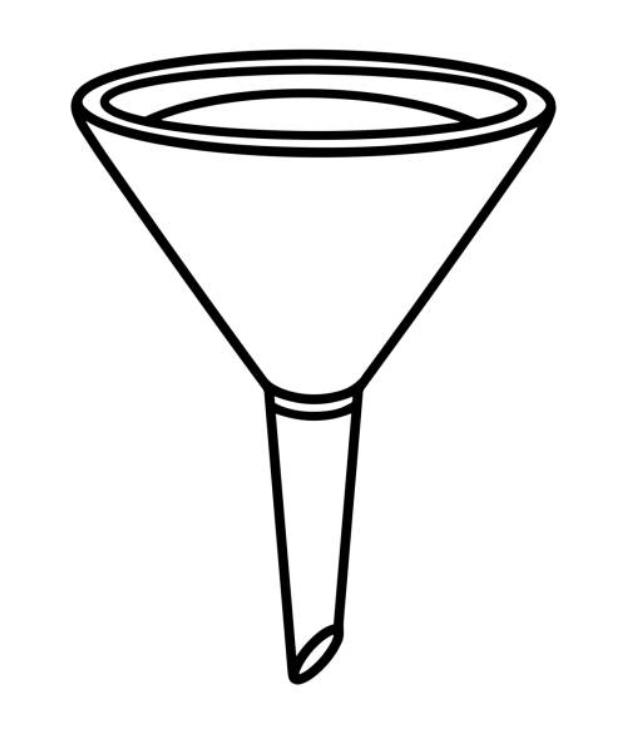 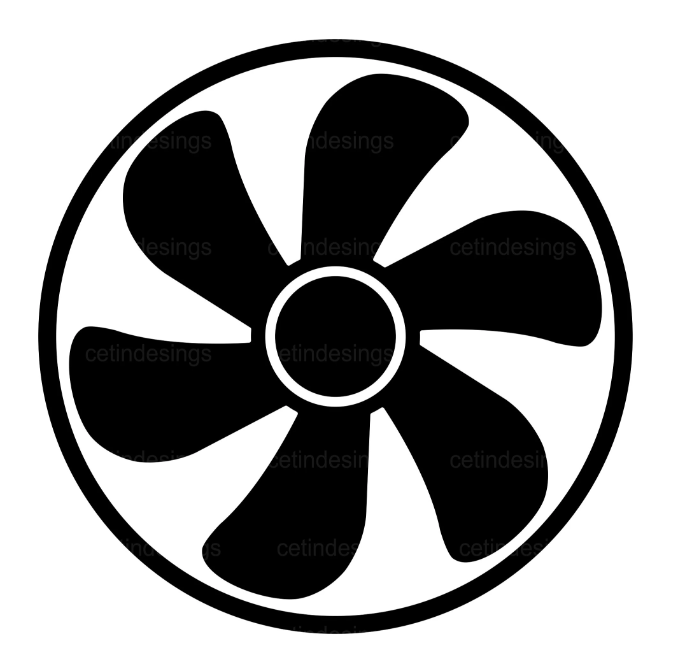 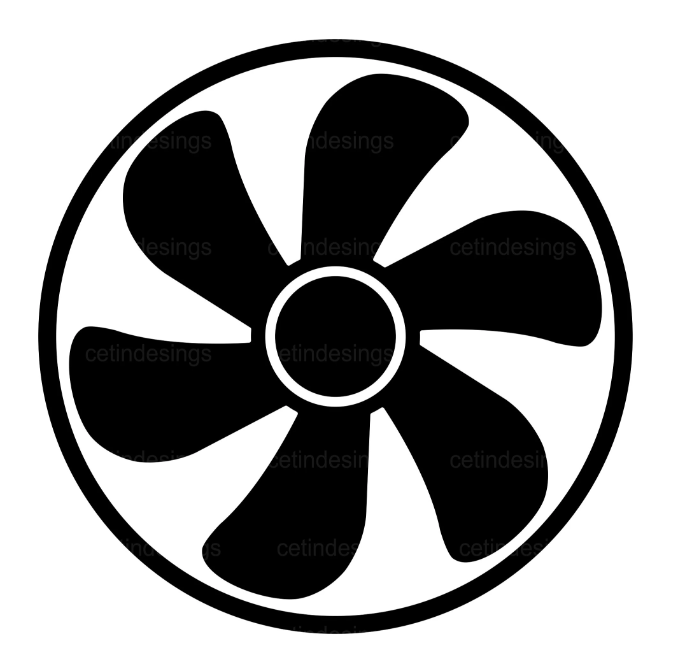 Department of Mechanical Engineering
16
[Speaker Notes: -explain that these are hard to see with the naked eye
-click next slide so they shrink]
Peter Mougey
Visualizing content:UV Solution
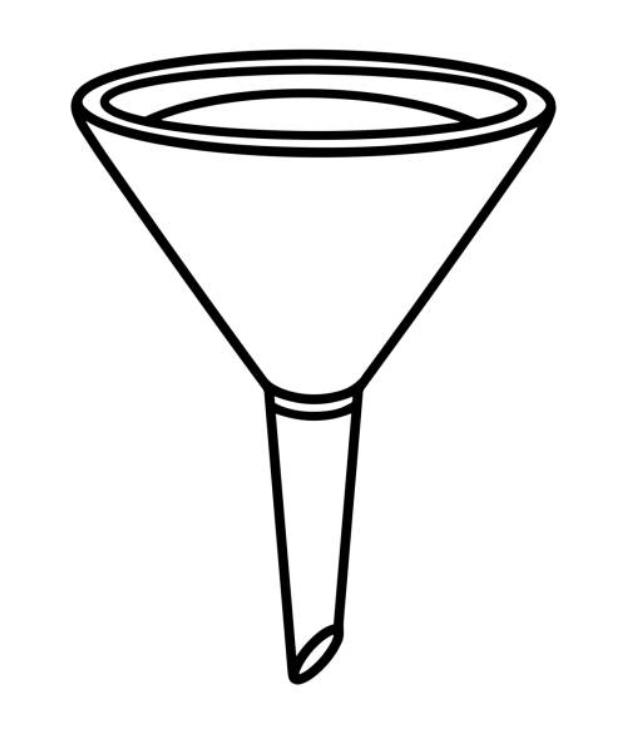 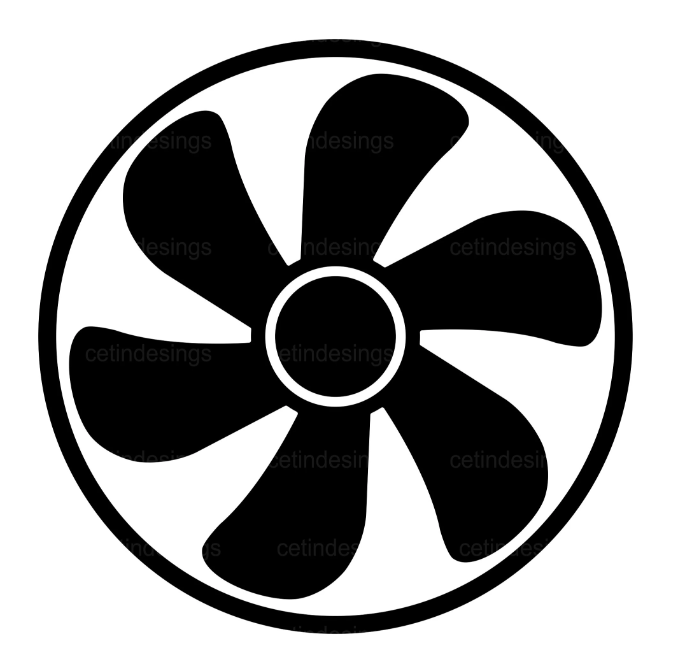 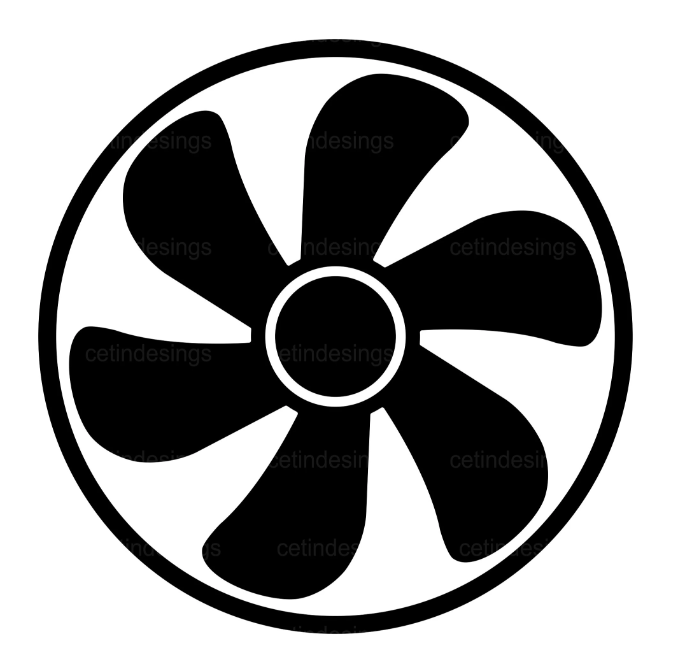 Department of Mechanical Engineering
17
Peter Mougey
Visualizing content:UV Solution
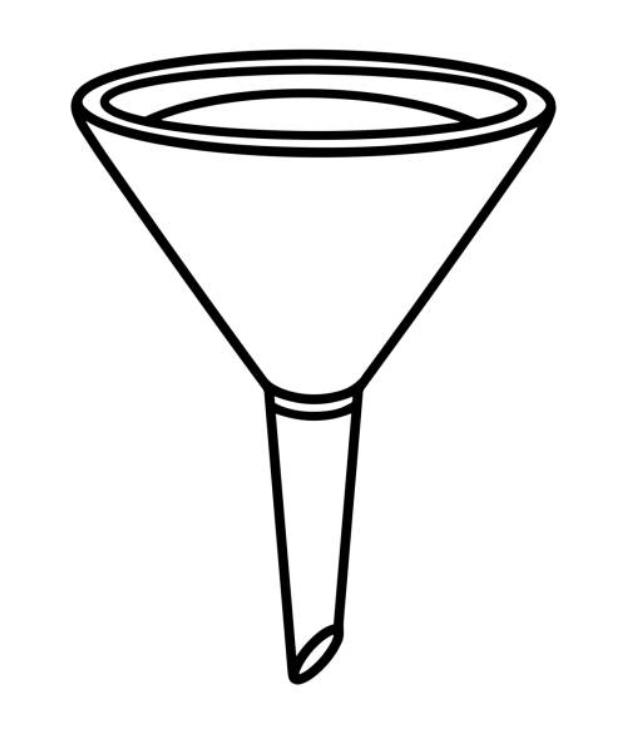 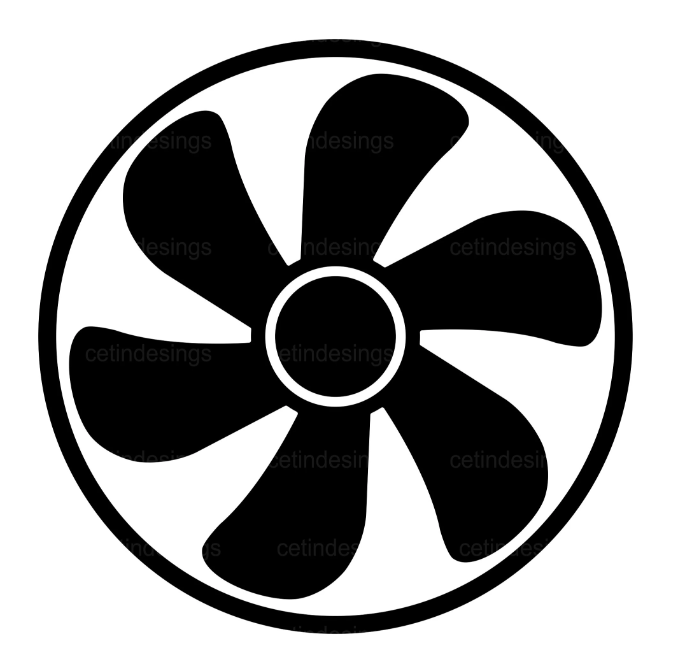 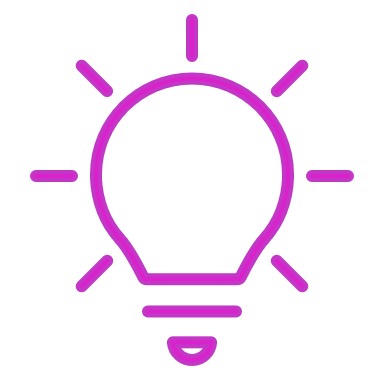 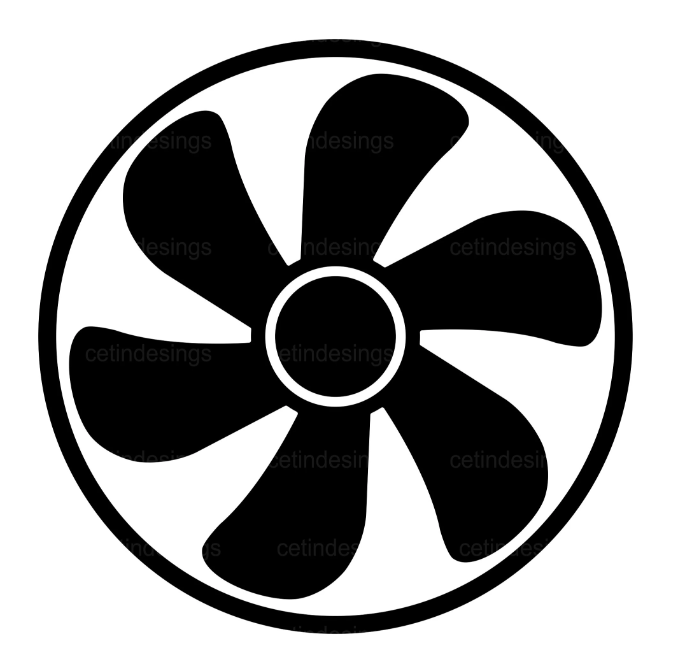 Department of Mechanical Engineering
18
[Speaker Notes: Elaborate on Mina's solution for the camera and MATLAB stuff here]
Ryan Dreibelbis
Targets and Metrics:CFD
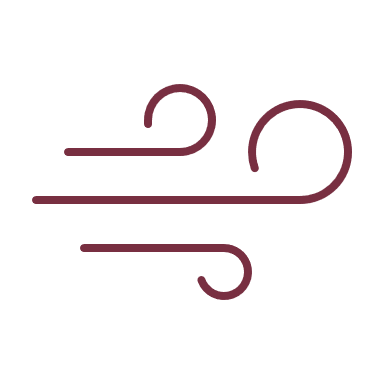 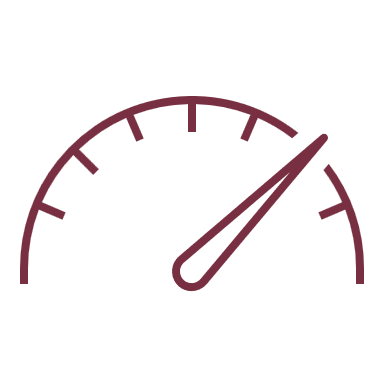 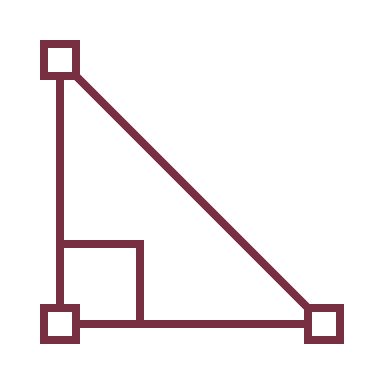 Binary: Optimized Angle of Air
Binary: Calculates Velocity
Measures the Density of Air
1
Measurement based on pass or fail outcome from CFD run
1
In m/s
Measurement based on pass or fail outcome from CFD run
1.225 kg/m3 
Measurement based on standard
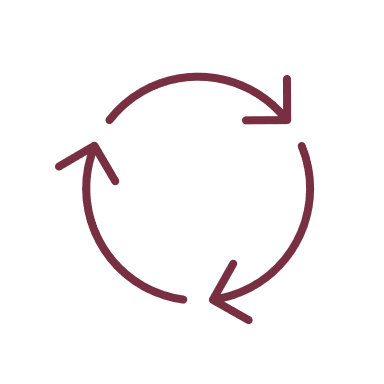 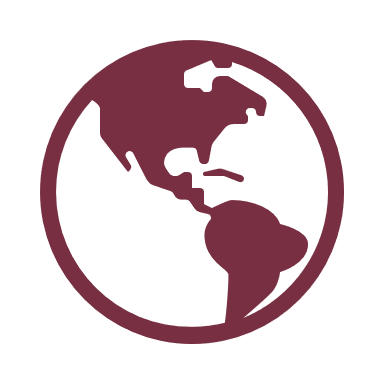 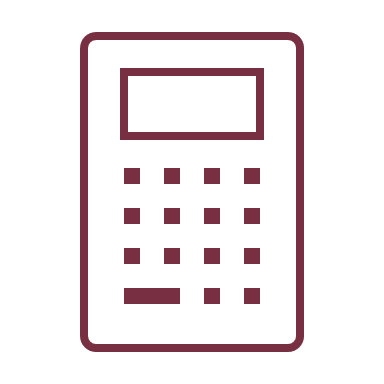 Binary: Calculates Particles Per Unit Area
Measures Earth Like Conditions
Binary: Model of the Particle Flow
1
Measurement based on pass or fail outcome from CFD run
14.7 psi, 293.15 K, and 9.8 m/s2 
Measurement based on standard pressure, temperature, and gravity of testing room
1
Measurement based on pass or fail outcome from CFD run
Department of Mechanical Engineering
19
[Speaker Notes: Top 10 targets nad metrics brief
A velocity of at least 2.0 ± 1 m/s
 50% of particles between 0-0.305 meters; 50% of particles between 0.305-0.61 meters
Density is within 15% of 1.5 g/cm3]
Ryan Dreibelbis
Targets and Metrics:Tangible Glovebox
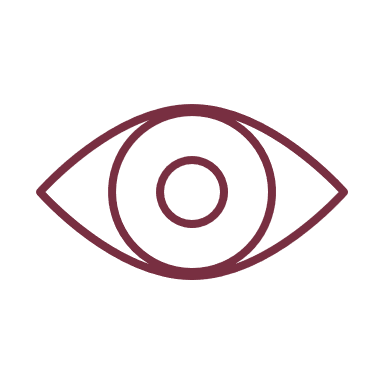 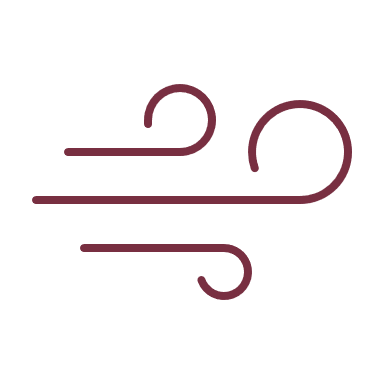 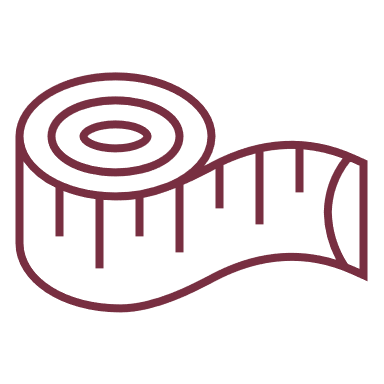 Binary: Optical Transmissivity
Measures Fan Velocity
Measures Particle Distribution
1
Measurement based on whether the elements in the glovebox can be seen
50% of particles between 0-0.305 m; 50% particle between 0.305-0.61 m
Velocity = 2.0 ± 1 m/s
Each fan assigned a velocity using PWM code
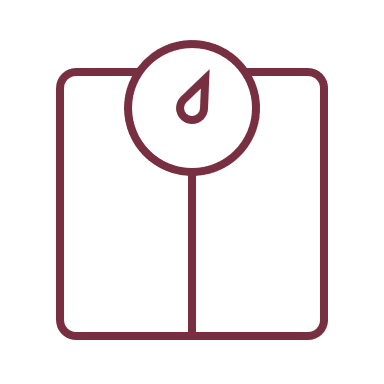 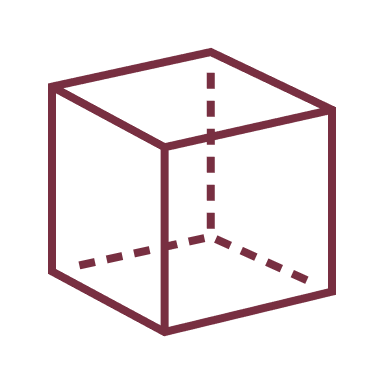 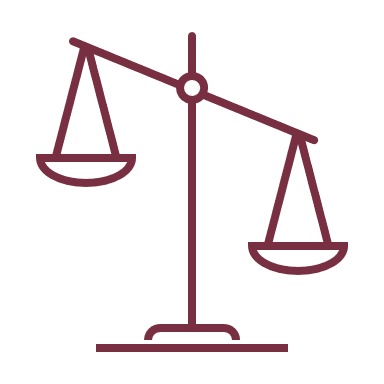 Amount of Simulant in Glovebox
Binary: Non-Porous Material Used
Measures Density of Simulant
Amount of simulant > 60g
Shows that a full test has occurred
Density is within 15% of 1.5 g/cm3
1
The material will keep all elements within the enclosure contained
Department of Mechanical Engineering
20
[Speaker Notes: Top 10 targets nad metrics brief
A velocity of at least 2.0 ± 1 m/s
 50% of particles between 0-0.305 meters; 50% of particles between 0.305-0.61 meters
Density is within 15% of 1.5 g/cm3]
Ryan Dreibelbis
Concept Generation:Morphological Chart
Department of Mechanical Engineering
21
Ryan Dreibelbis
Concept Generation:High Fidelity Concepts
Curved Corner Concept
Starfish Assembly
Morphological Concept One
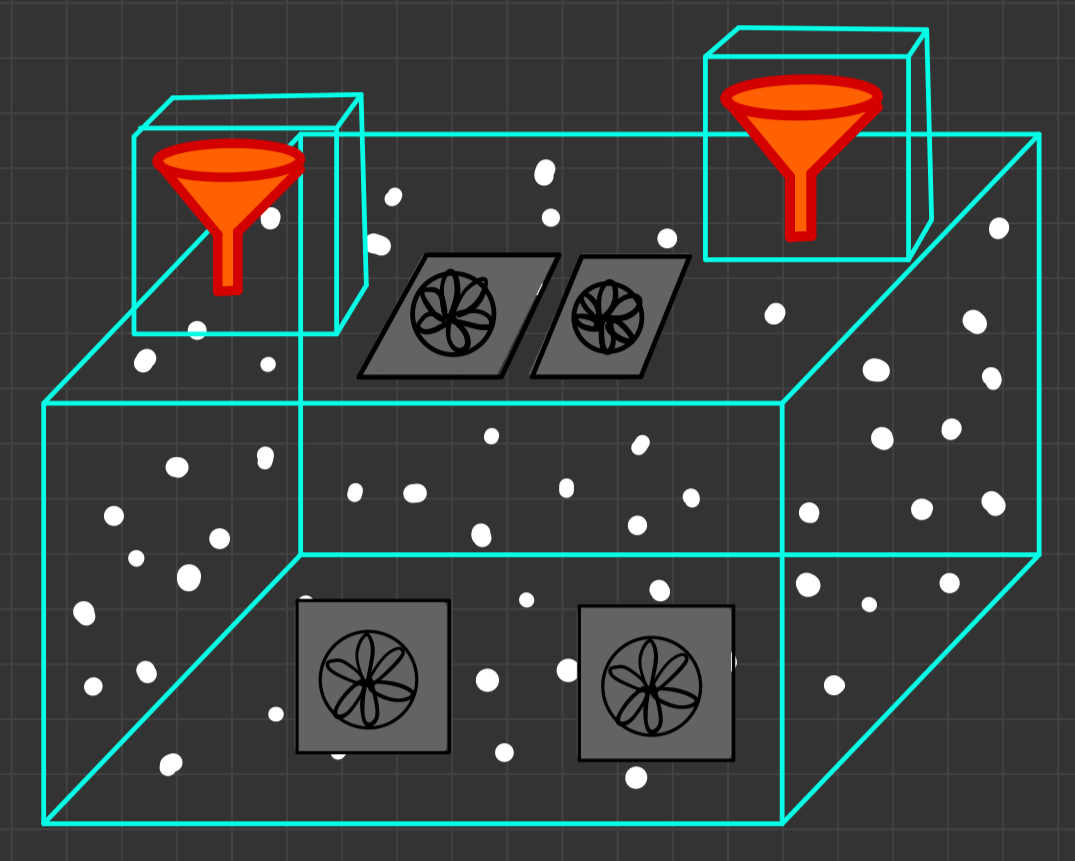 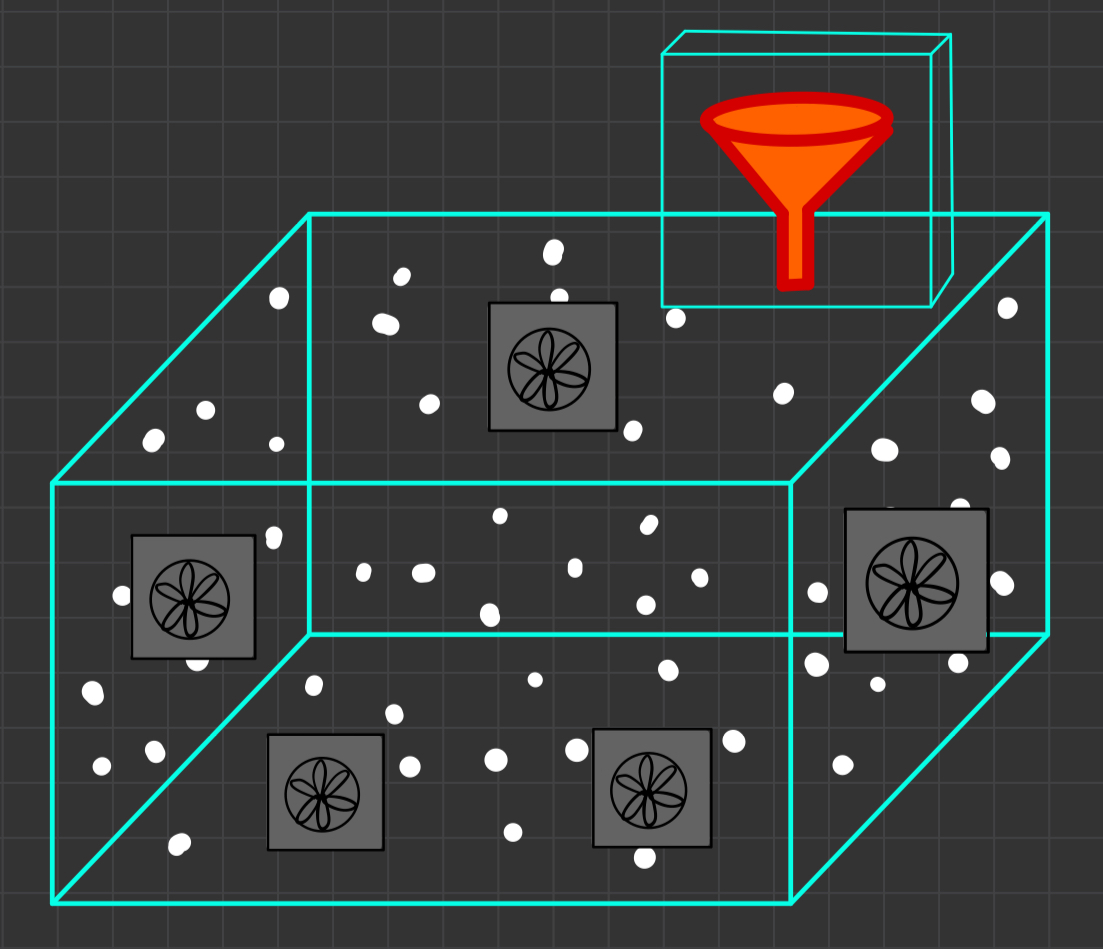 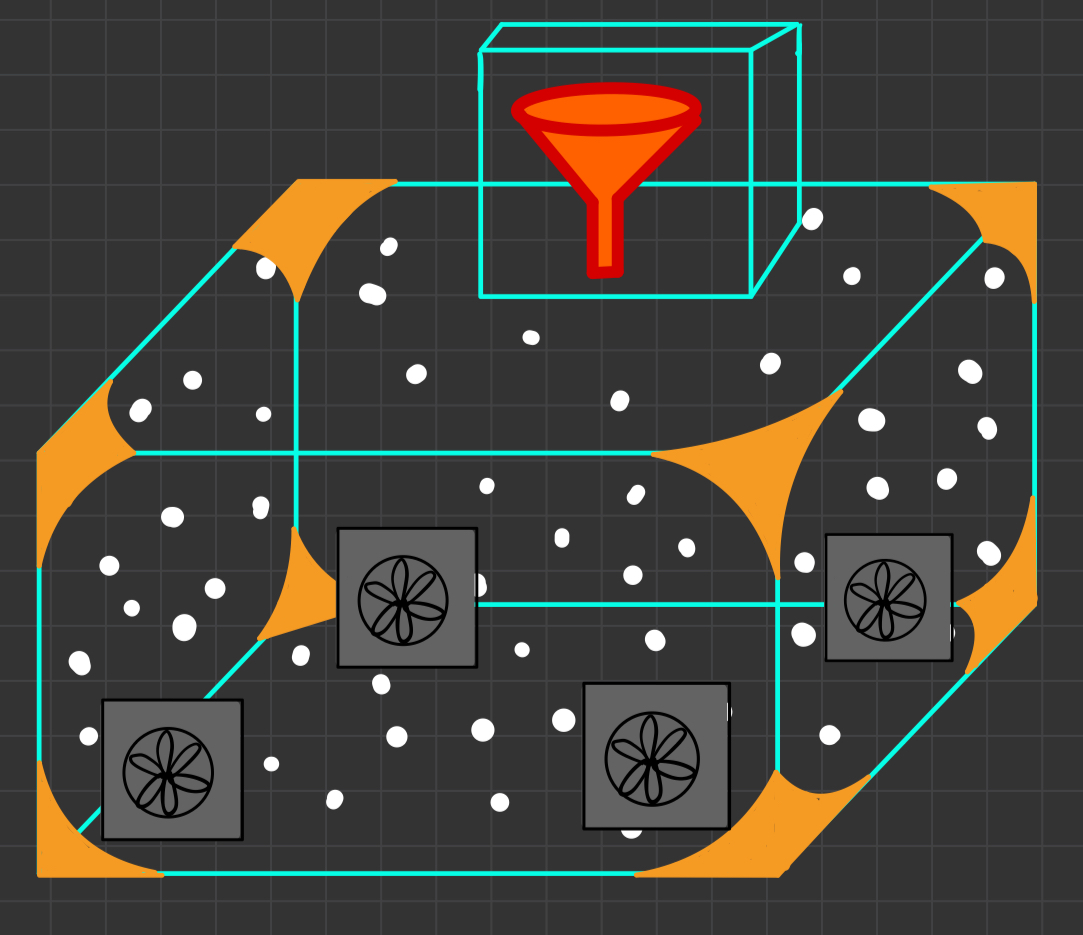 Department of Mechanical Engineering
22
Ryan Dreibelbis
Concept Generation:Methods
House of Quality (HOQ) Chart
Analytical Hierarchy Process (AHP) Charts
Pugh Charts
Binary Pairwise Comparison Chart
Compares high and medium fidelity concepts to the market and to an average concept based on ability to perform engineering characteristics
Compares top three concepts by each engineering characteristic to get criteria weights, prioritize, and select the final design
Uses IWFs to turn customer needs into engineering characteristics and determine importance
Determines importance weight factor (IWF) for customer needs
Department of Mechanical Engineering​
23
Ryan Dreibelbis
Concept Generation:House of Quality
Seals Contents
2. Simulant Entrance Can be Resealed
3. Lofts Simulant
4. Funnel Mechanism Deposits Simulant
5. Allows Visibility
6. Maintains Steady Air flow
EXPLAIN CHARTS
7. Simulates Lunar Dust
8. Remains Stable
Department of Mechanical Engineering​
24
[Speaker Notes: -HOQ gave us which engineering characteristics were most important.
-maybe mention how we were satisfied with this outcome since 1st and 2nd place relates to keeping our team safe by not interacting with the simulant]
Ryan Dreibelbis
Winning Concept:Alternative Design Comparisons
Air flow analysis over the physical structure analysis
No rounded corners
Only one simulant entry point
Fans vs compressor
Potentially dirty air
Avoid need for filter
CPU fan supremacy
Blows air directly and individual
GPU, PSU, and case fan issues
Ideal air circulation
0.45 meters from the glovebox walls
Department of Mechanical Engineering​
25
[Speaker Notes: (Why round glovbox wasn’t chosen
Why we used fans not compressor
Why we chose type of fans – CPU fans 
Researched optimal distance from fan to wall)
the rounded off glovebox wasnt chosen because the sponsor want us to focus strictly on the flow of the air, not the physical build of the box, the phyusical build is an independent= variable.we moved forward with fans instead of compressors because compressors will introduce dirty air into the system and thats something else we have to worry about; using filters.cpu (central processing unit) fans are more individual and blow air onto the air directly, GPU fans come in pairs and triple, PSU and case fane suck in air rather than blow outoptimal distance from fans to glovebox wall, standard bedroom height is about 9 feet or 108 inches, and on average ceiling fans hang 8-10 inches from the ceiling to circulate air thru the room. using this same logic, if convert our glovebox's 2 ft height to 24 inches, we would need the fan to be about 1.78 in from the walls of the gloveboox for every position]
Lawrence Terrell
Winning Concept:Design Breakdown
Balance
Strategic fan arrangement
Symmetrical like starfish
Fan setup
CPU fans
Offset from the walls
Funnel design
One funnel
Includes a sifter and O-ring
Plugged when not in use
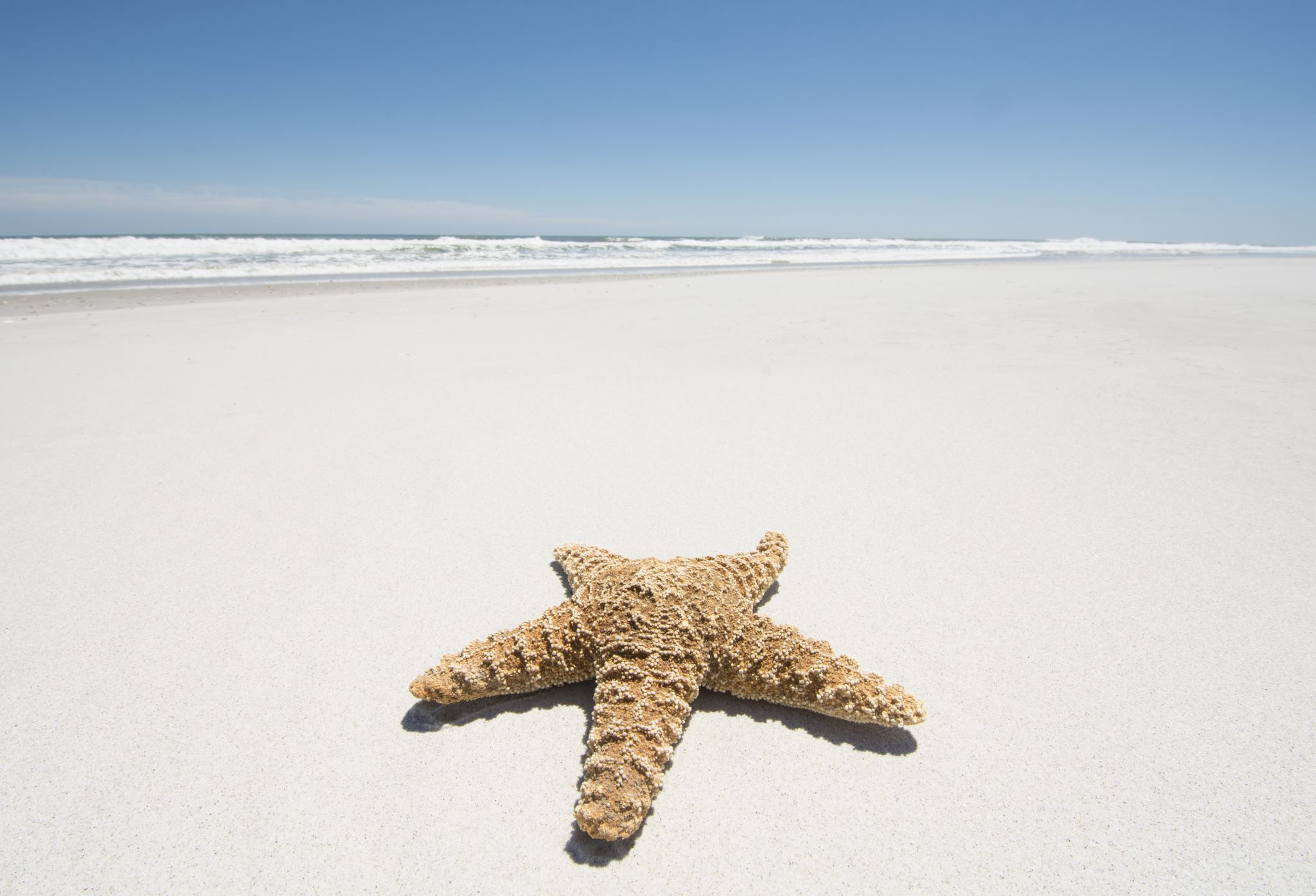 Department of Mechanical Engineering
26
[Speaker Notes: Stability produced due to arrangement of the fans 
CPU fans will be used
Fans will be offset some distance from the walls
One funnel on the top of the glove box
Has a sifter and O-ring, and will be plugged]
Lawrence Terrell
Winning Concept:CAD Model
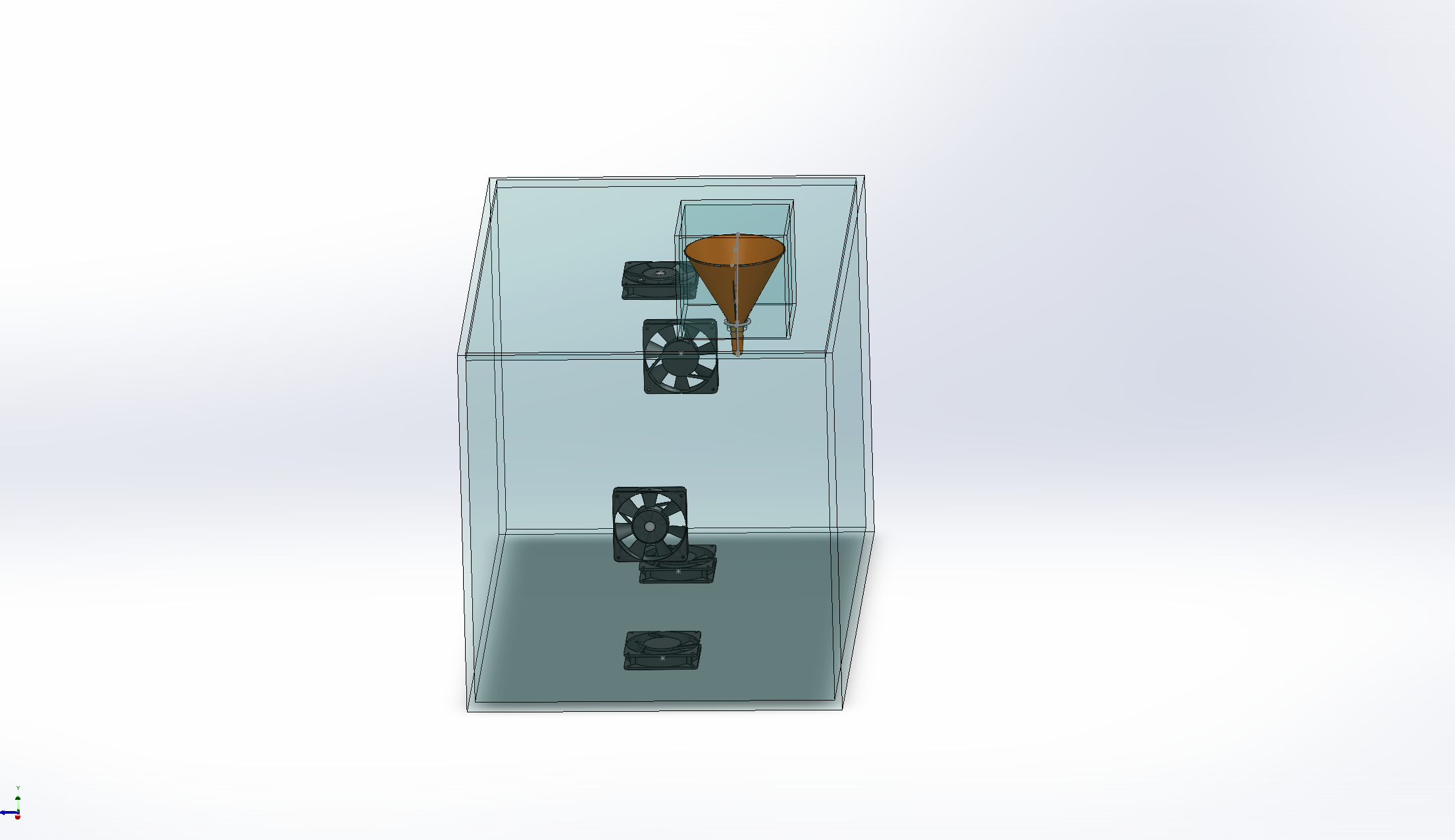 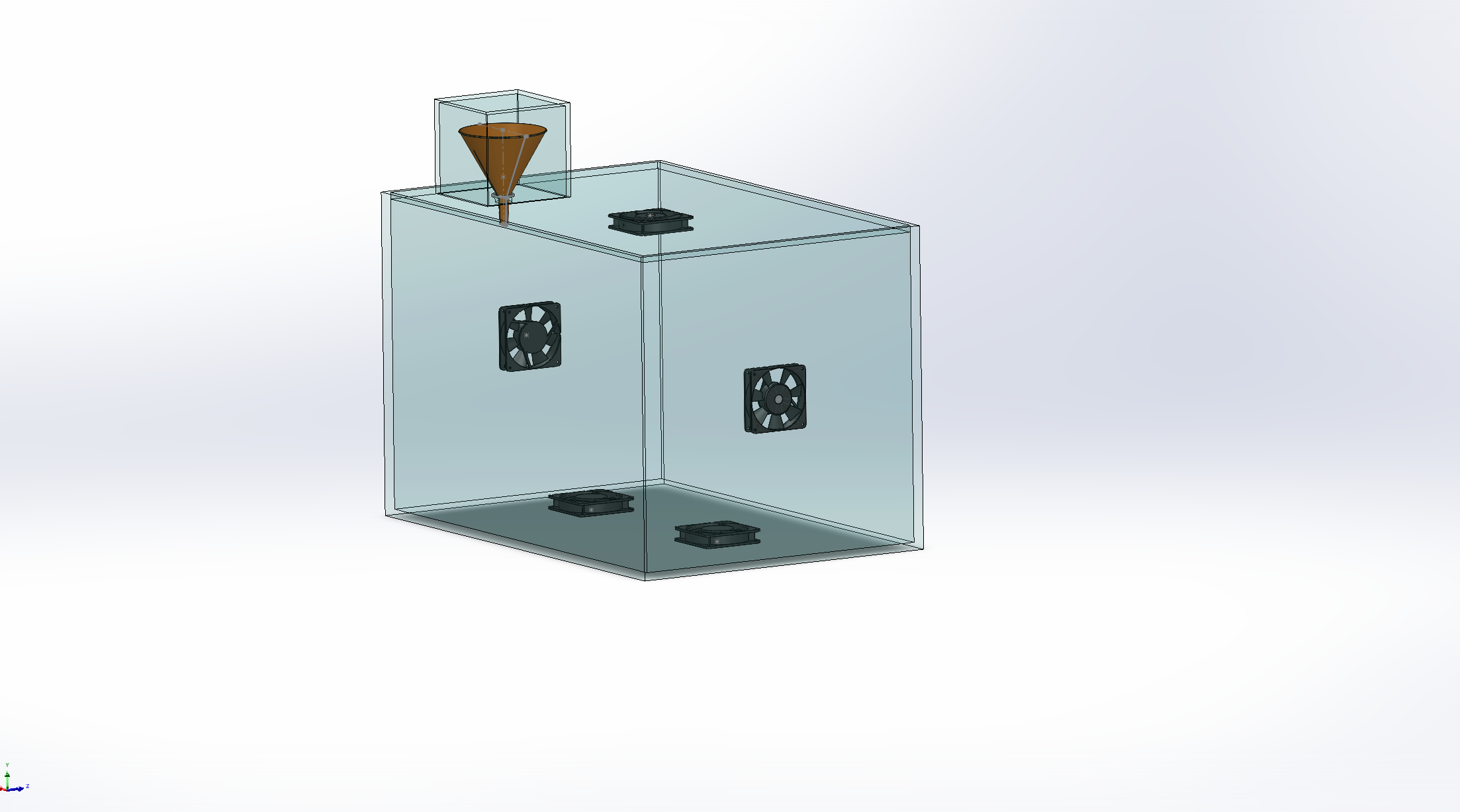 Department of Mechanical Engineering
27
Lawrence Terrell
Experiment Details:Physical Set Up
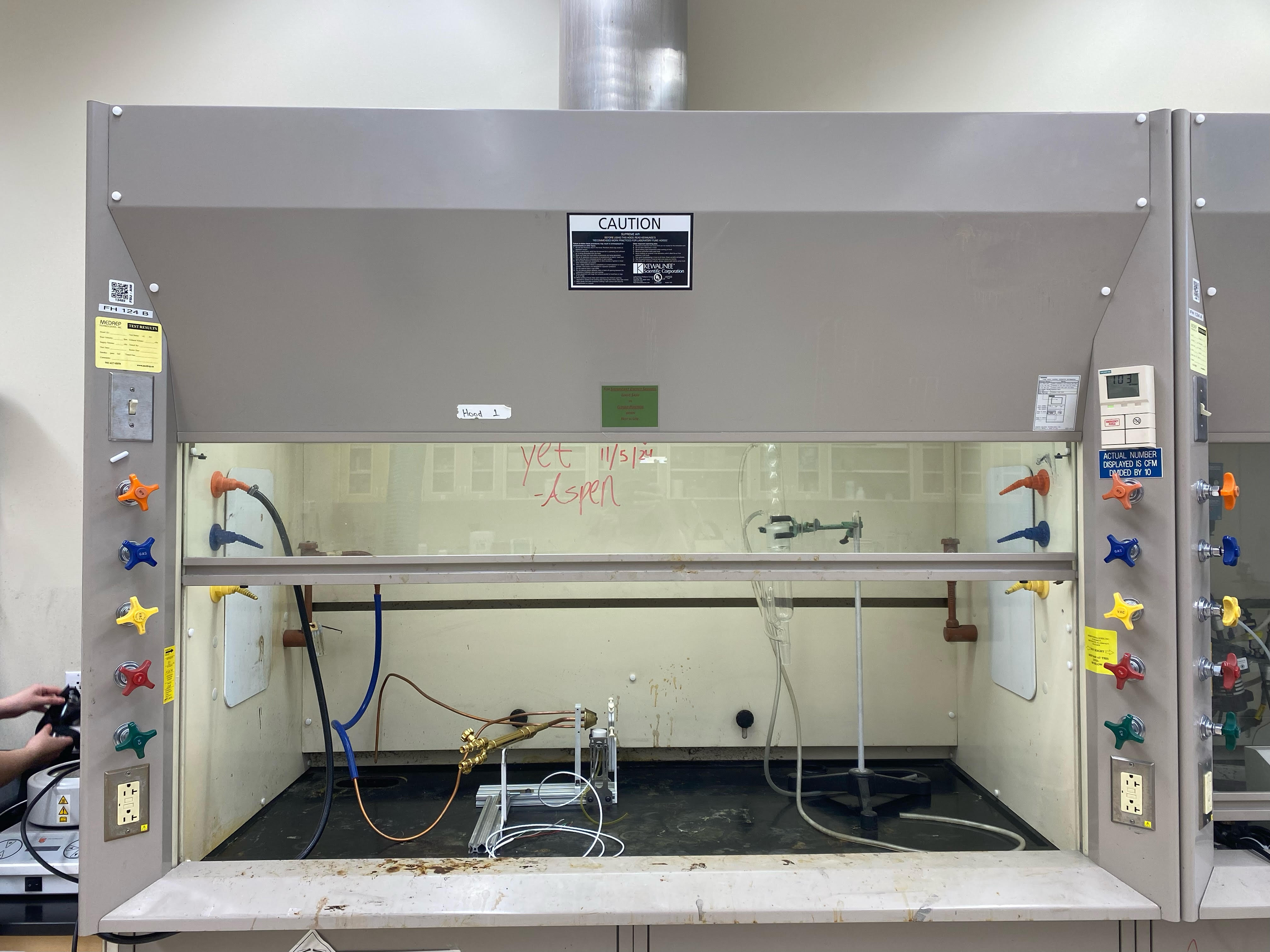 Drying out the simulant
300°C ovens to dry out simulant 
Glass petri dishes
Operating within the fume hood
Using room 124 in HPMI
UV lights
Direct reflection concerns
Preplaced fans
Potentially using two sets of fans
Fume hood in Room 124 at HPMI
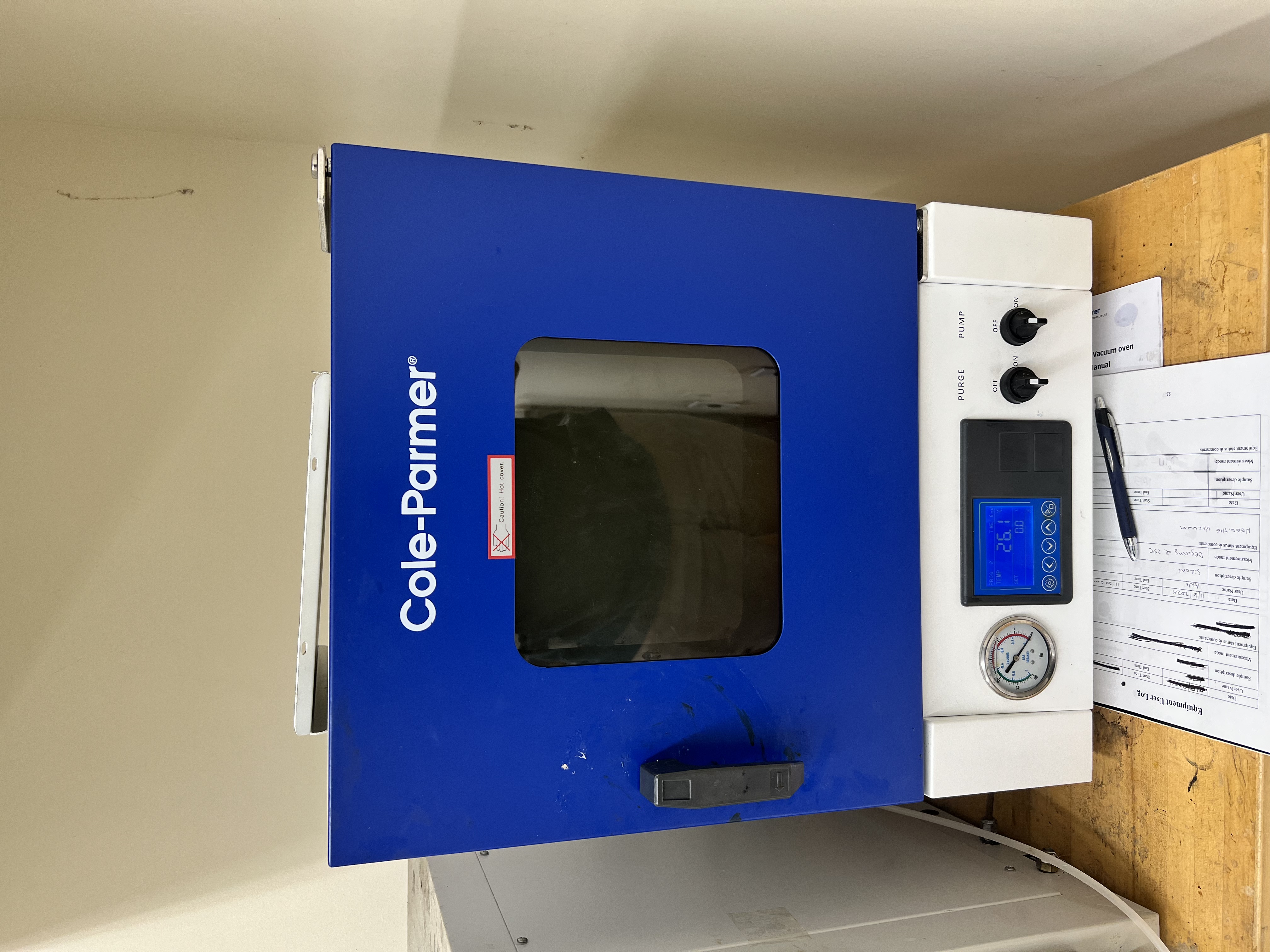 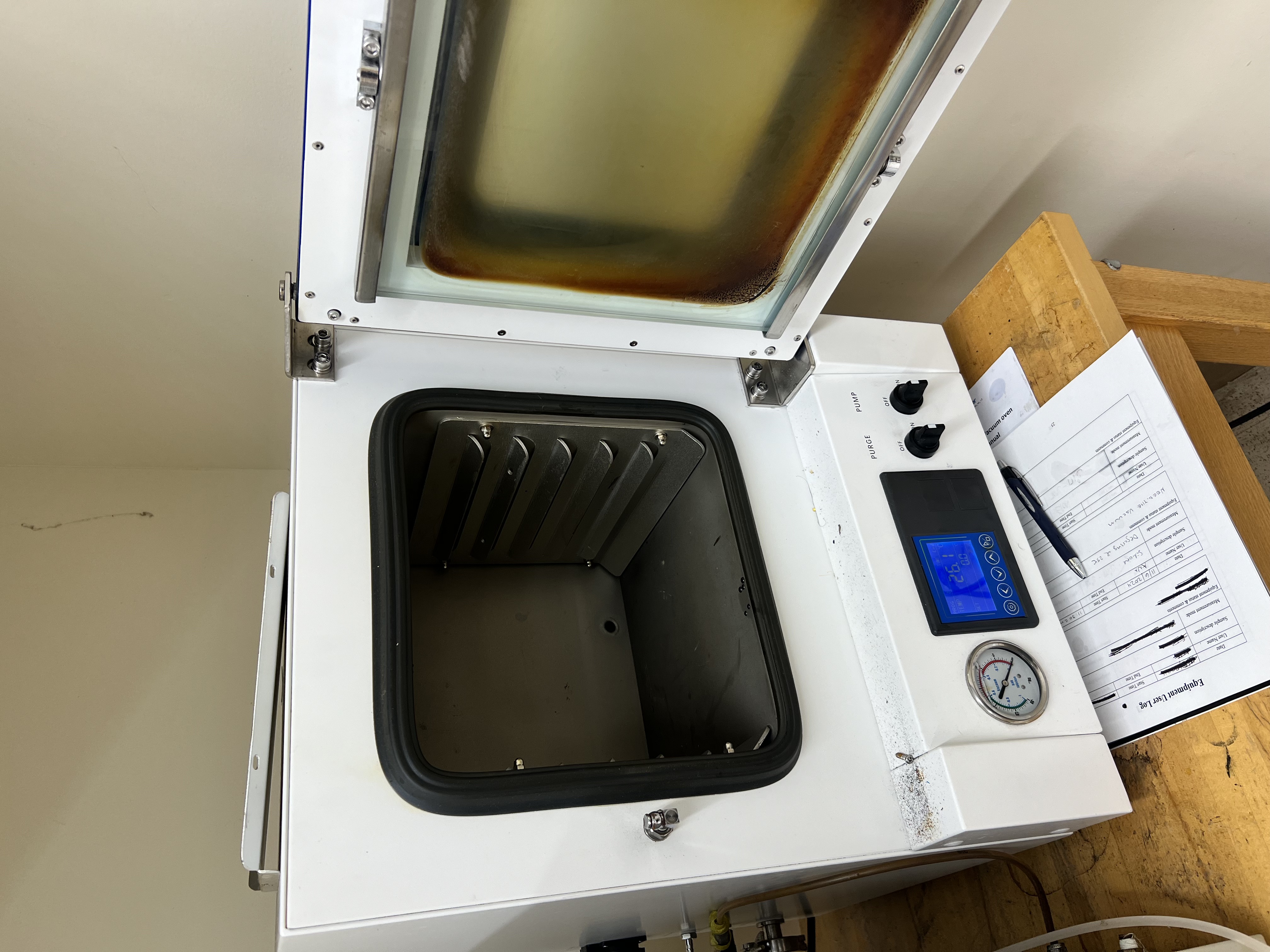 300°C Ovens in Room 124
Department of Mechanical Engineering
28
[Speaker Notes: HPMI Room 124
Glove box will be operated inside the fume hood
300°C ovens to dry out simulant 
Glass petri dishes to place lunar simulant on inside the ovens
UV lights
Direct reflection concerns
Inside the fume hood
 - Potentially use two sets of fans, with a fresh set for each new simulant batch.]
Lawrence Terrell
Experiment Details:Safety Equipment
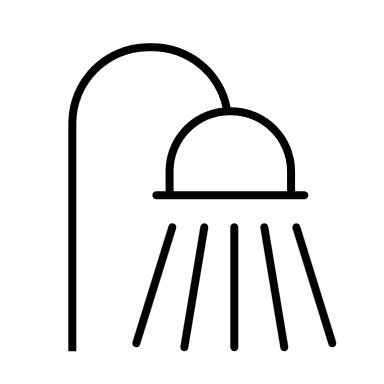 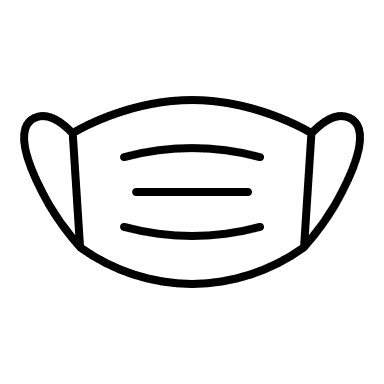 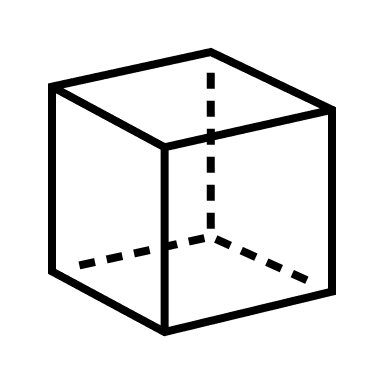 PPE
Cleaning
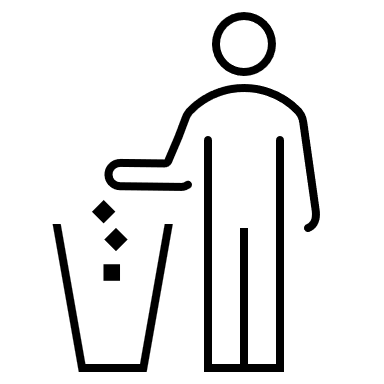 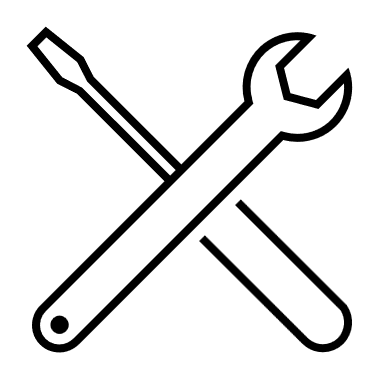 Disassembly
Disposal
Department of Mechanical Engineering​
29
Lawrence Terrell
Experiment Details:Safety Plans
Safety protocols shouldn't rely solely on PPE
Fume hood
Goggles, N95 masks, and lab coats
Bake materials
Simulant and fluorescent glass microspheres
Reduce aerosolization risks
Disposal and cleaning
Wipe between runs
Wet materials for safer disposal
Department of Mechanical Engineering
30
[Speaker Notes: Safety Independence from PPE Emphasize that our safety protocols shouldn't rely solely on PPE; N95 masks should be available, as they filter particles down to 30 microns.
Laboratory Setup and Equipment 
   - Utilize the larger fume hood in room 124; room 150 won’t be used.
   - Include the fume hood in safety documentation and confirm its activity before experiments (using a paper towel test).
   - Consider using UV lights on the front side of the box but address concerns about direct reflections.
Simulant and Experiment Procedures
   - Bake the simulant and fluorescent balls before testing to reduce aerosolization risks.
   - Clean the glovebox thoroughly between runs to manage hazards; disassemble and wet materials for safer disposal.
   - Potentially use two sets of fans, with a fresh set for each new simulant batch.
PPE Adjustments Simplify PPE to safety goggles, N95 masks, and lab coats; eliminate hazmat suits and non-essential gap coverage. Focus on inhalation hazards, not full skin protection, and fit N95 masks properly.
Ventilation and Emergency Safety Confirm the fume hood is active instead of sealing the room. Check that safety showers and eye wash stations are operational before starting, and remove PPE before exiting the room.
Incident Protocols In case of a catastrophic event, highlight that the fume hood will contain hazards without needing additional sealing measures.]
Lawrence Terrell
Ongoing Work
CFD Software Option Comparisons
Multiple simulation tools available (e.g., COMSOL, Abaqus)
Faculty Guidance
Dr. Nair and Dr. Shoele
CFD support
Modeling Approach
Continuum air flow
Department of Mechanical Engineering
31
[Speaker Notes: Variety of software options for CFD simulation available, such as COMSOL or Abaqus Reached out to Dr. Nair and Dr. Shoele regarding CFD guidance from our advisor's advice The airflow in the glove box will be modeled as a continuum]
Lawrence Terrell
Future Work
Set experiment dates and rent room 124
PDR
Completed CFD Simulations
Order Materials
Department of Mechanical Engineering
32
[Speaker Notes: Just completed Preliminary Design REview with NASA to make sure we are on track and received great positive feedback, we are finishing up the budget report, starting our CFD simulations, and ordering materials
-mention that procurment log is done]
Lawrence Terrell
Thank You!Floor is open for any questions or feedback!
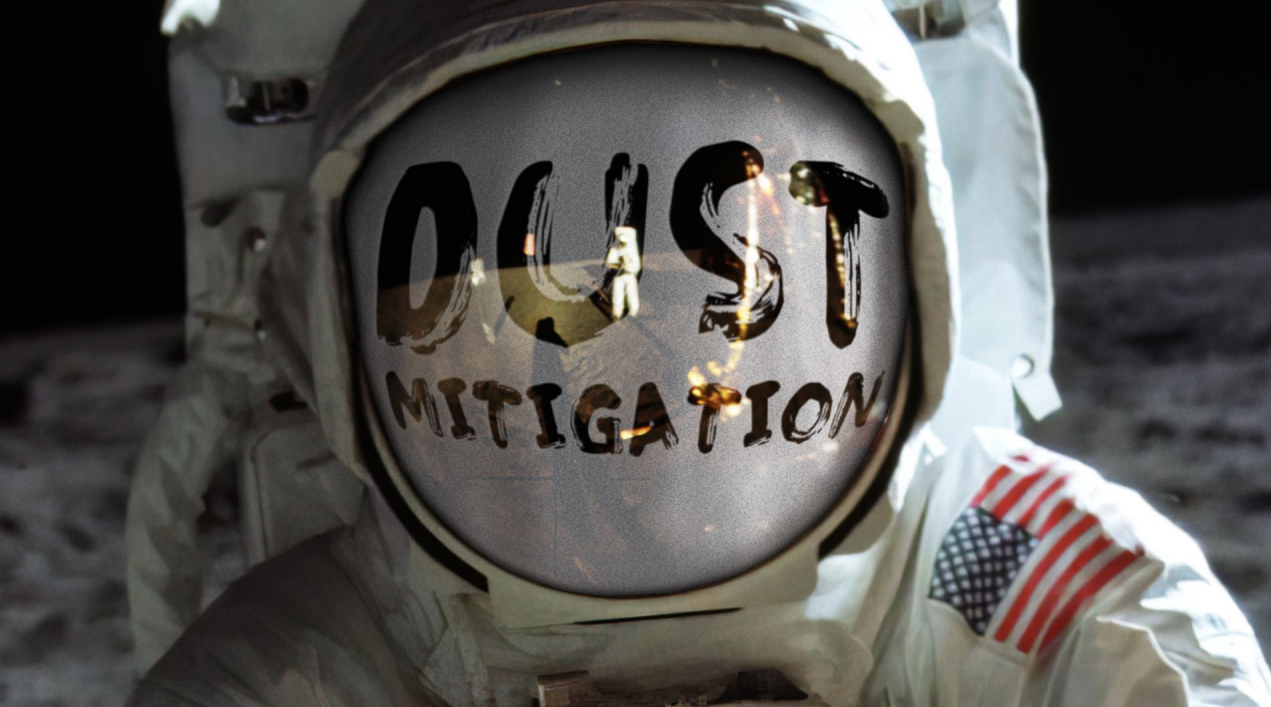 Department of Mechanical Engineering
33